CONGRESO DE ARQUITECTURA HOSPITALARIA
21 y 22 de noviembre                                                                                                  Santiago Chile
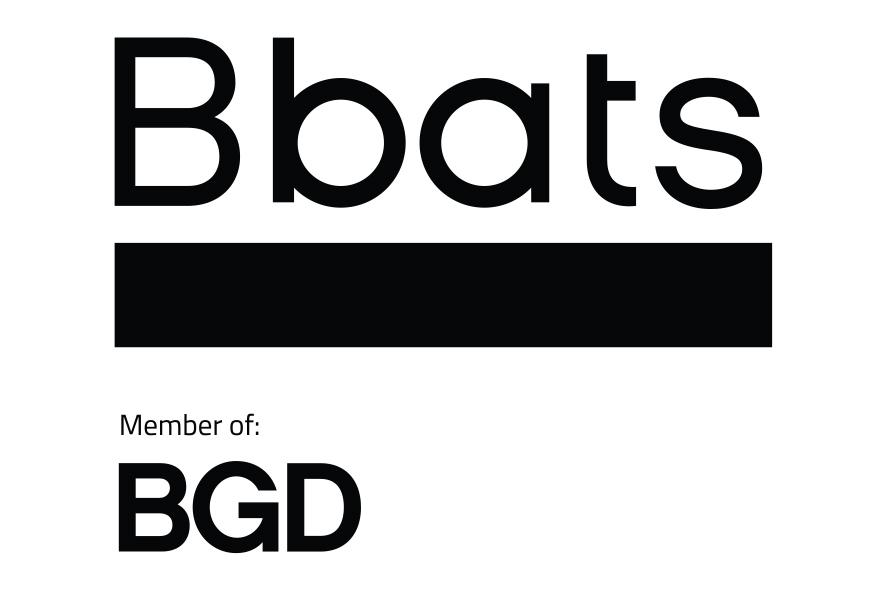 introducción
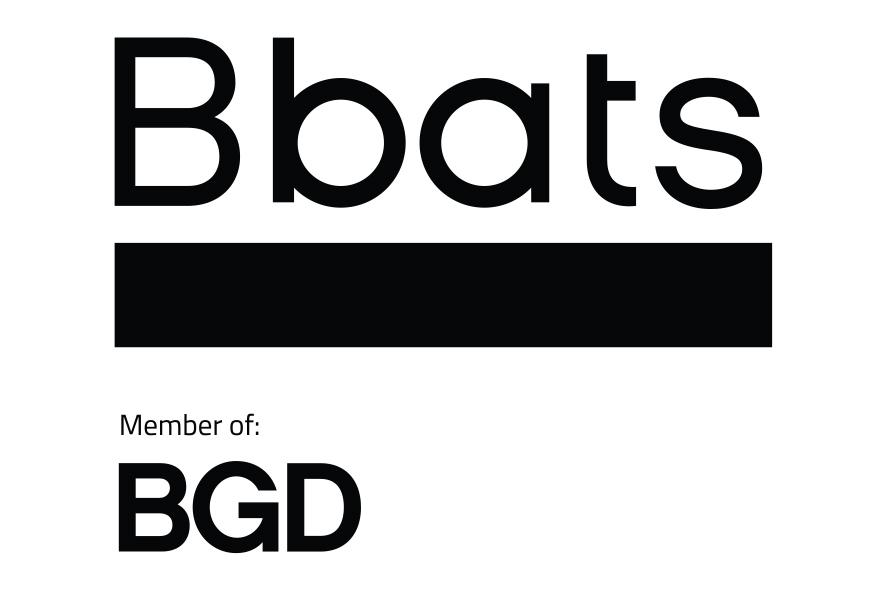 CONGRESO DE ARQUITECTURA HOSPITALARIA
21 y 22 de noviembre                                                                                                  Santiago Chile
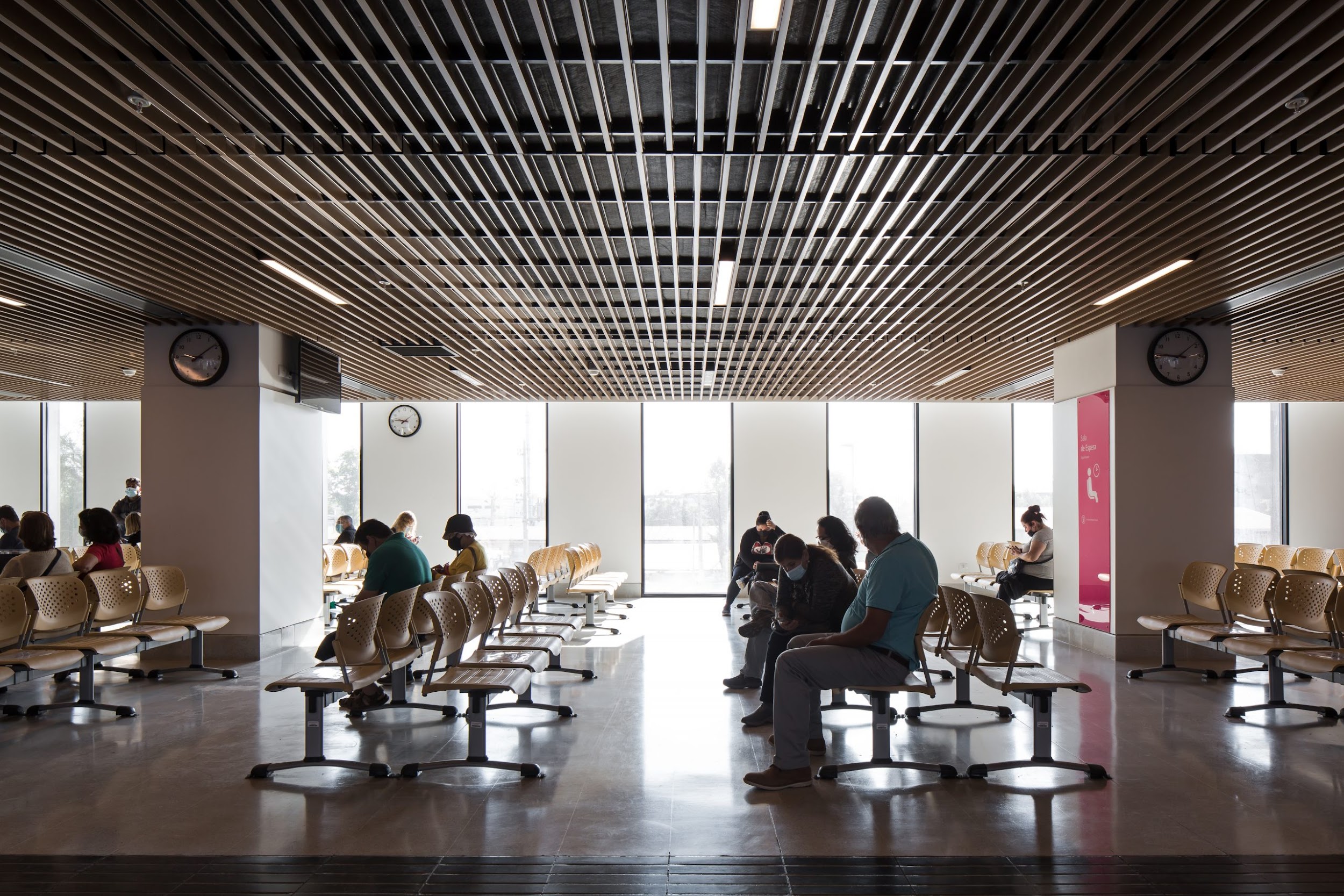 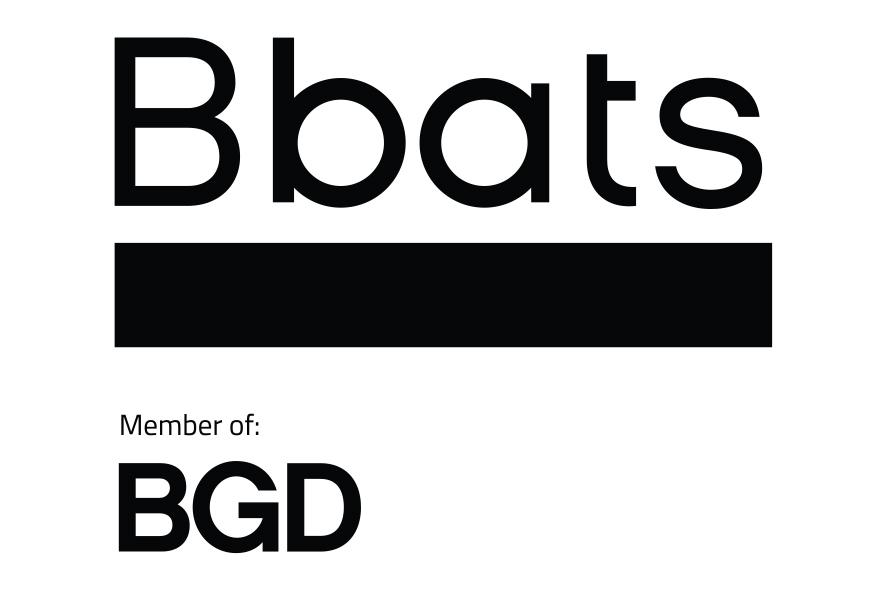 CONGRESO DE ARQUITECTURA HOSPITALARIA
21 y 22 de noviembre                                                                                                  Santiago Chile
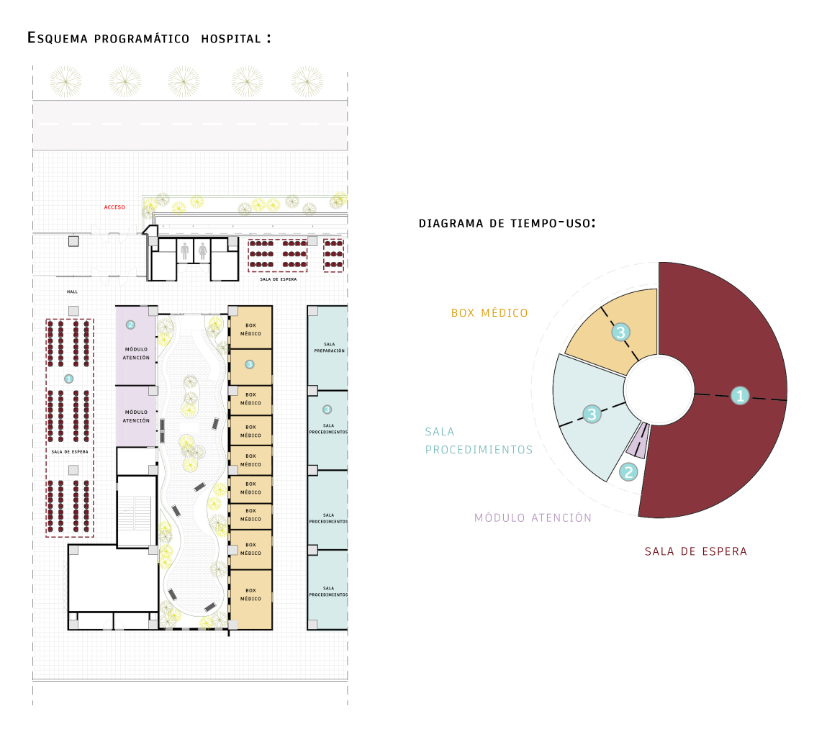 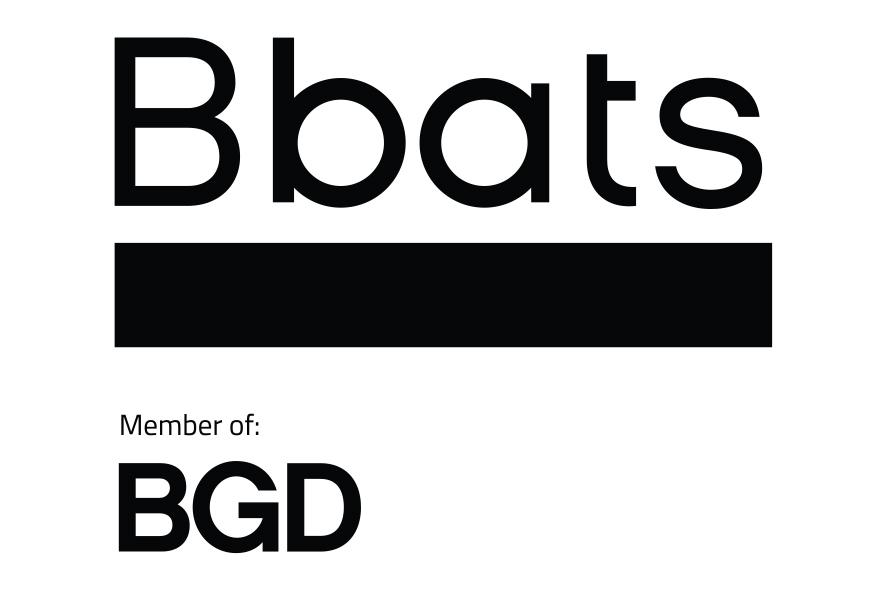 CONGRESO DE ARQUITECTURA HOSPITALARIA
21 y 22 de noviembre                                                                                                  Santiago Chile
¿Cómo se empieza un proyecto de salud?
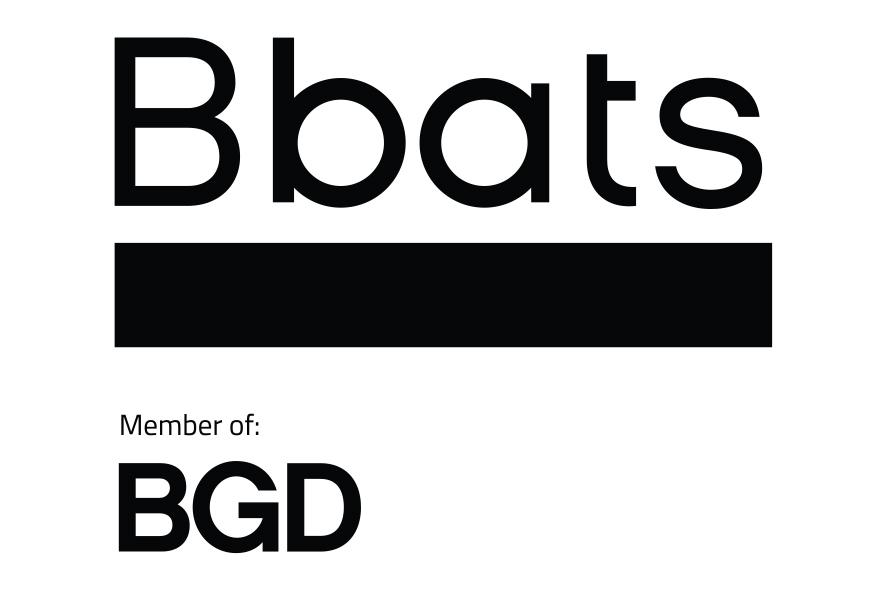 CONGRESO DE ARQUITECTURA HOSPITALARIA
21 y 22 de noviembre                                                                                                  Santiago Chile
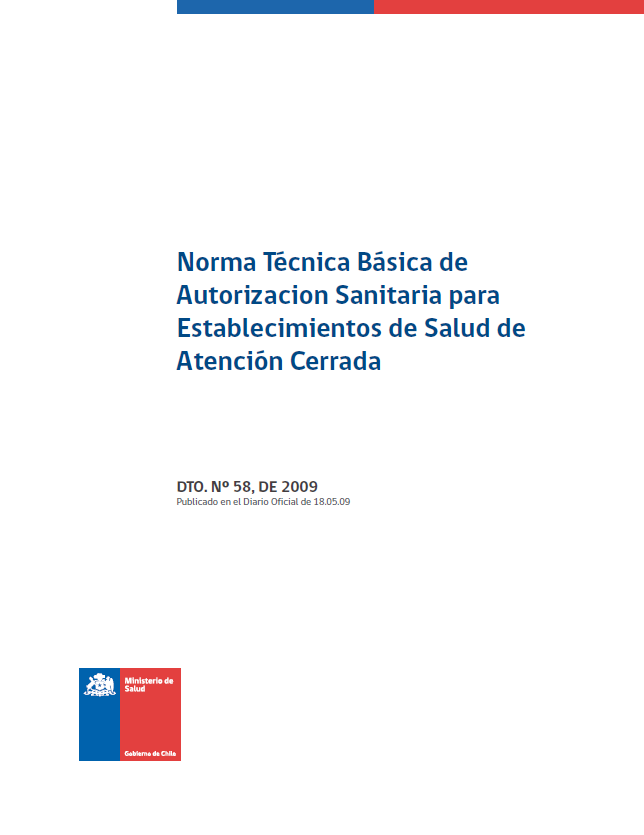 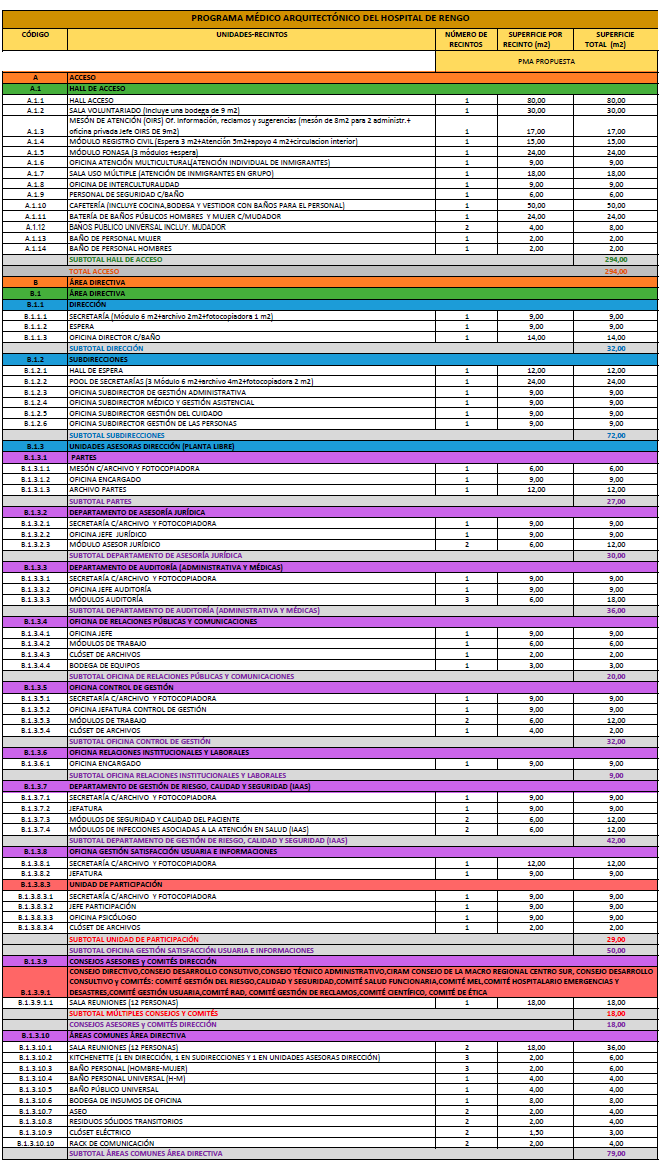 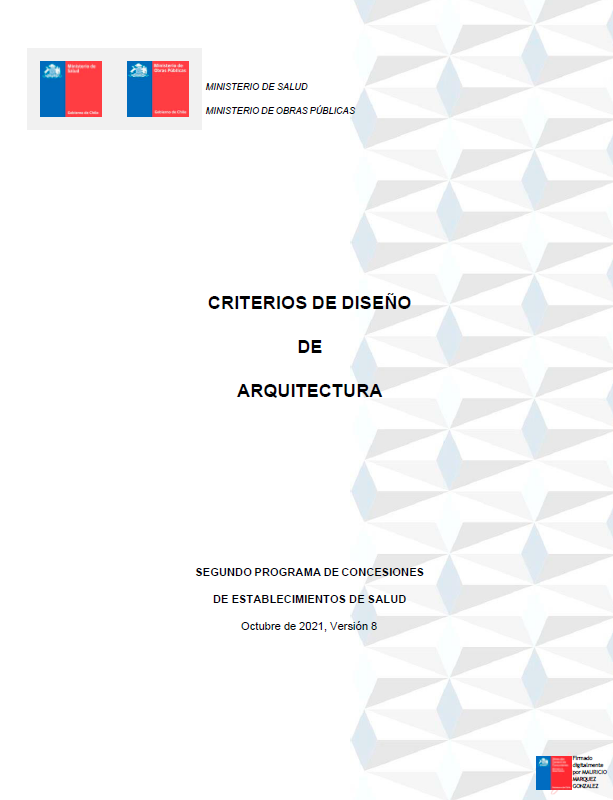 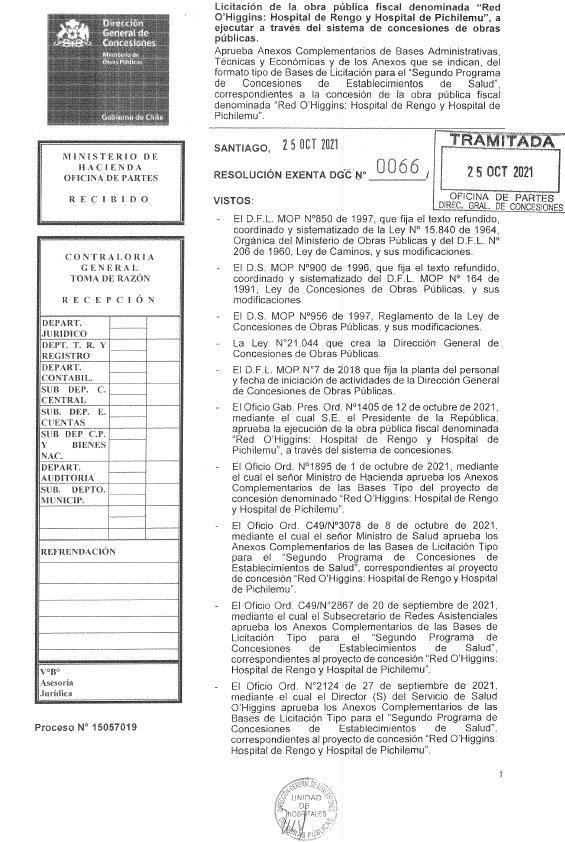 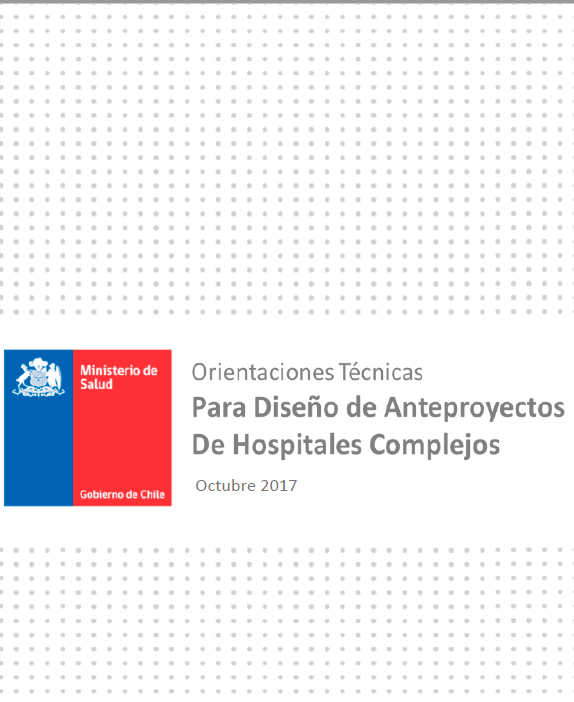 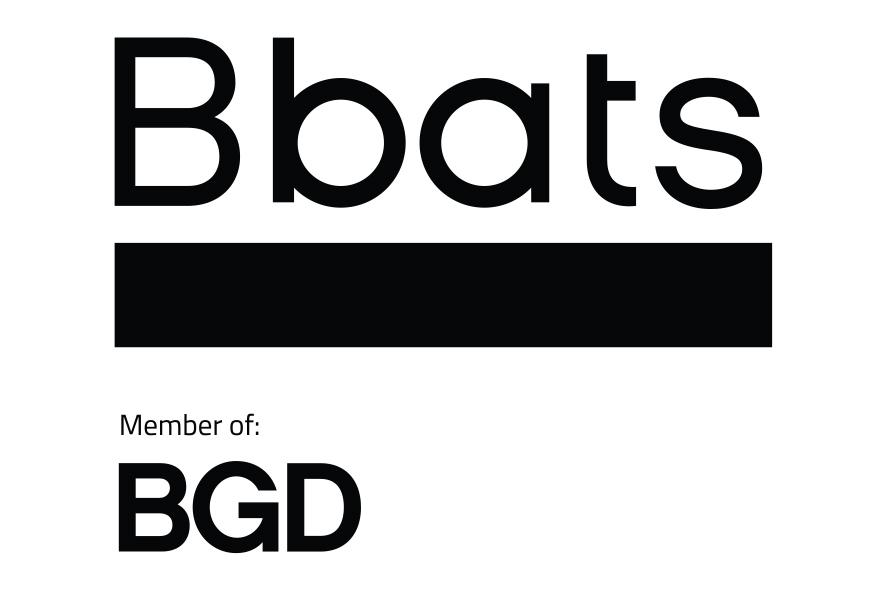 CONGRESO DE ARQUITECTURA HOSPITALARIA
21 y 22 de noviembre                                                                                                  Santiago Chile
¿Cómo ordenar los requerimientos clínicos?
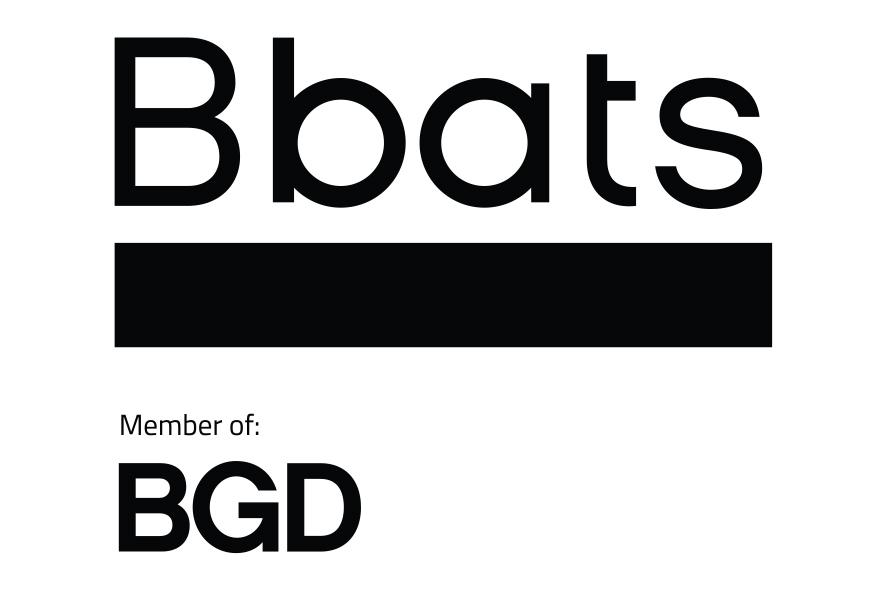 CONGRESO DE ARQUITECTURA HOSPITALARIA
21 y 22 de noviembre                                                                                                  Santiago Chile
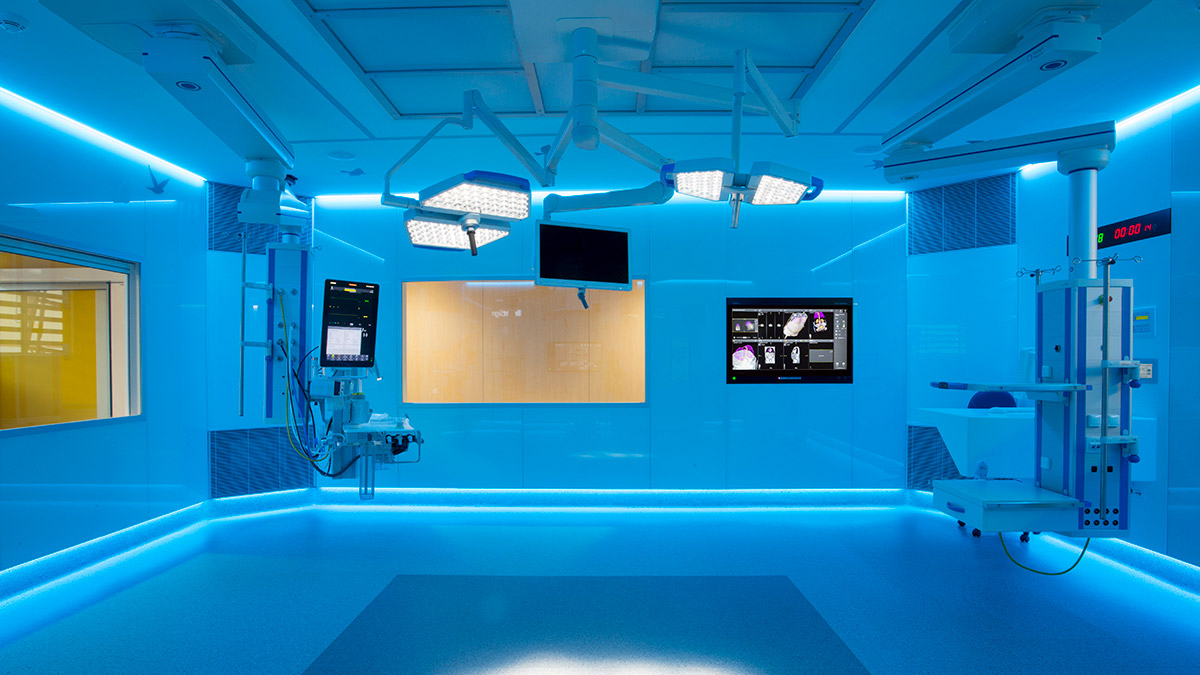 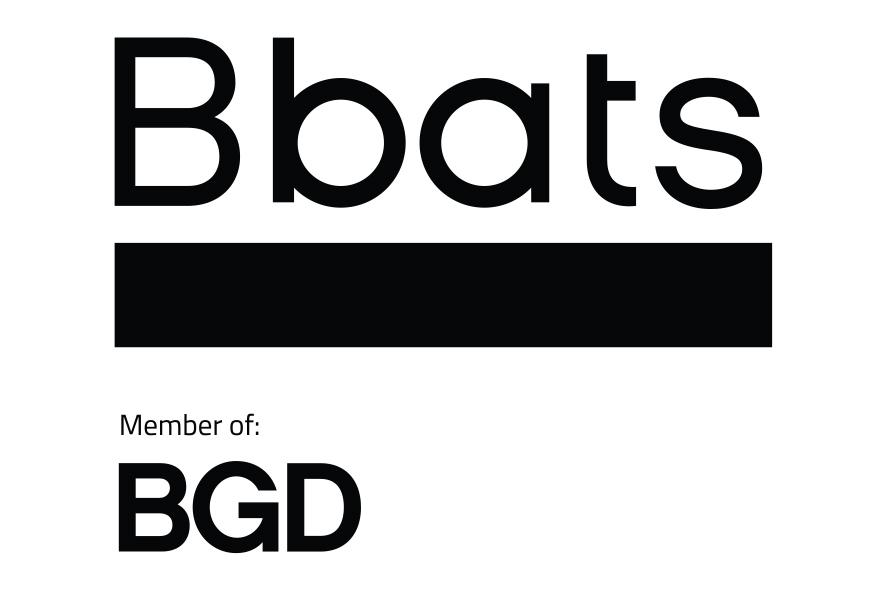 CONGRESO DE ARQUITECTURA HOSPITALARIA
21 y 22 de noviembre                                                                                                  Santiago Chile
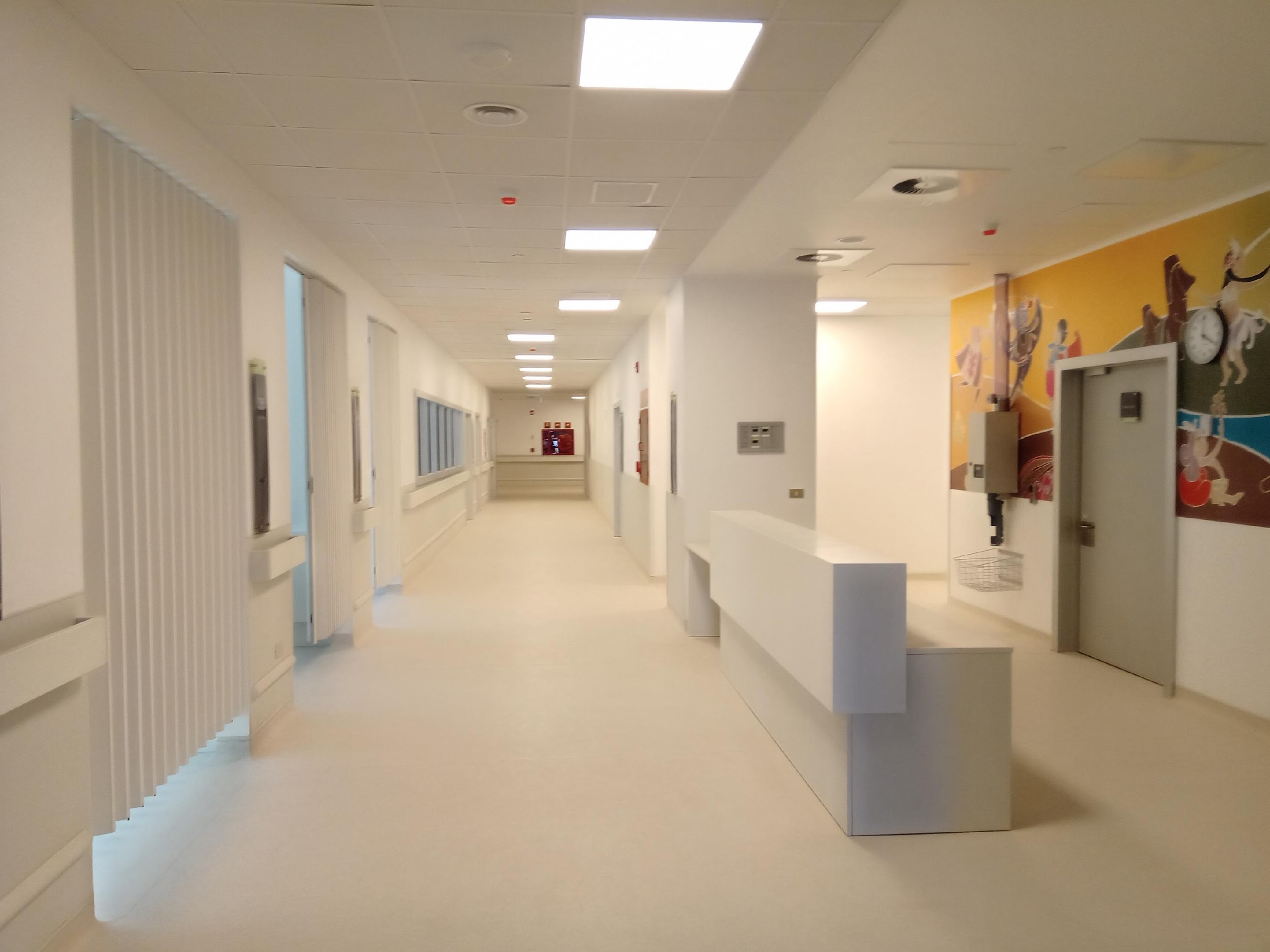 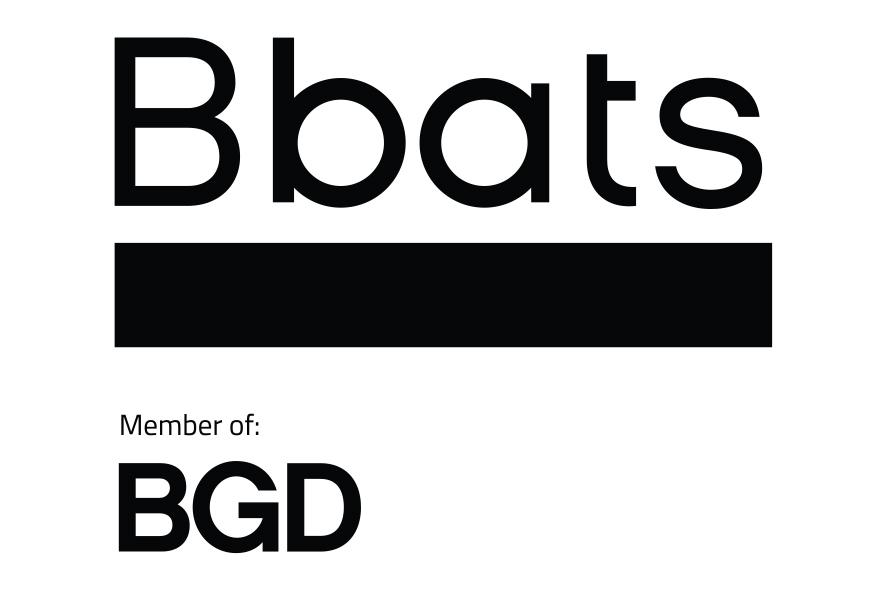 CONGRESO DE ARQUITECTURA HOSPITALARIA
21 y 22 de noviembre                                                                                                  Santiago Chile
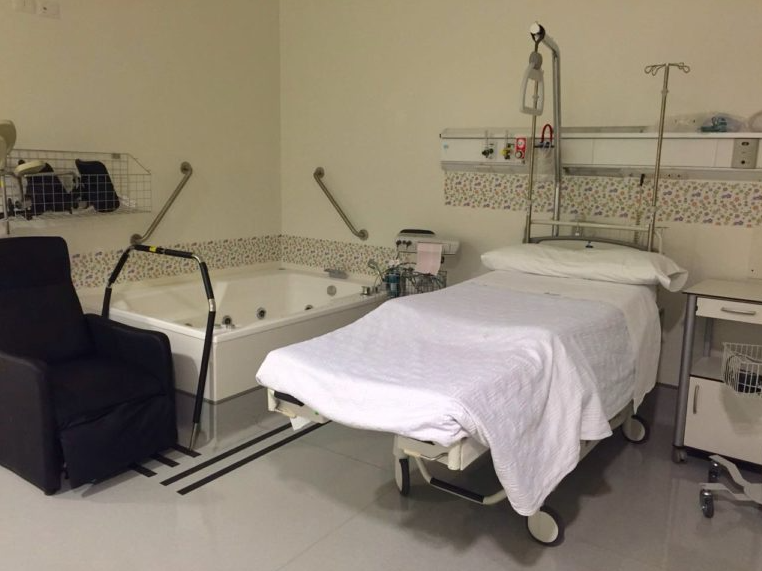 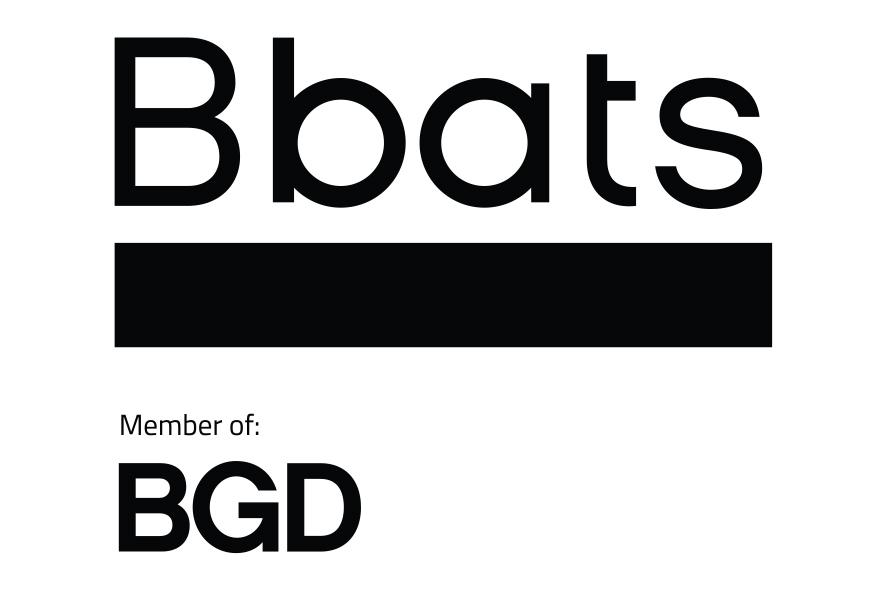 CONGRESO DE ARQUITECTURA HOSPITALARIA
21 y 22 de noviembre                                                                                                  Santiago Chile
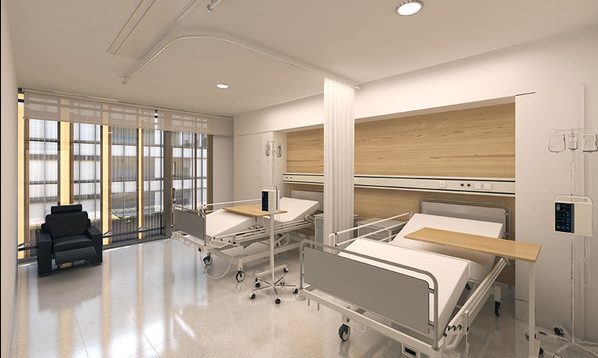 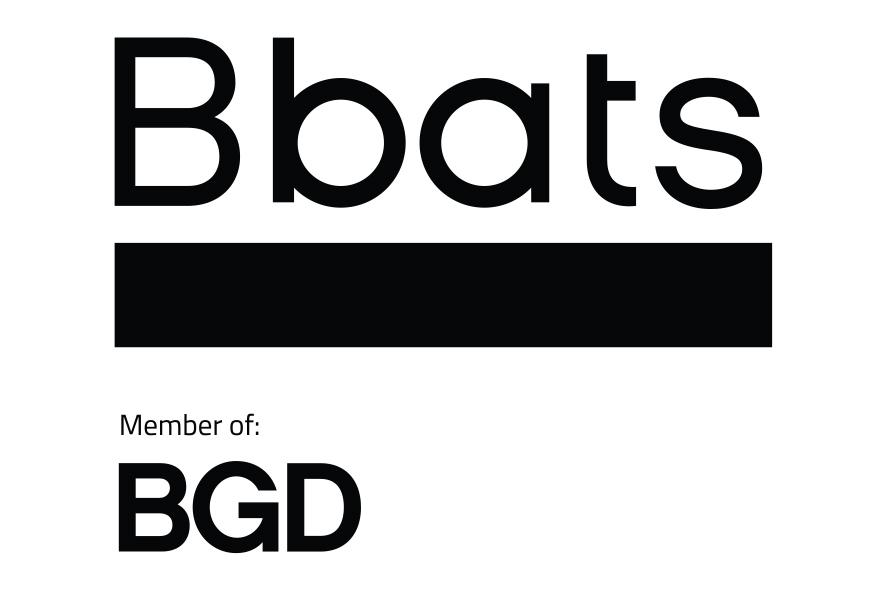 CONGRESO DE ARQUITECTURA HOSPITALARIA
21 y 22 de noviembre                                                                                                  Santiago Chile
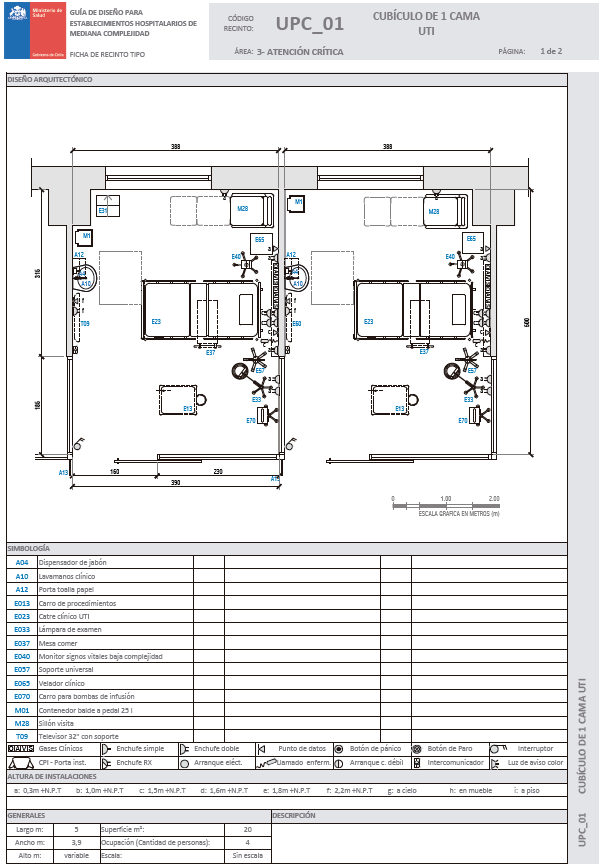 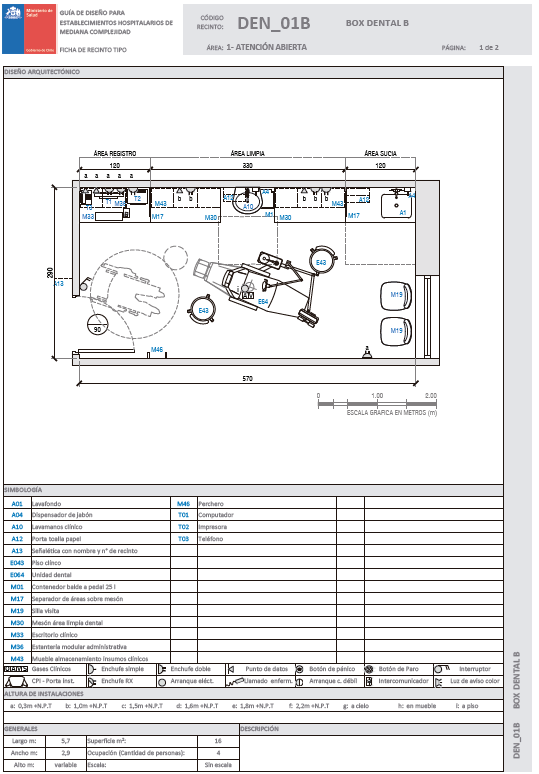 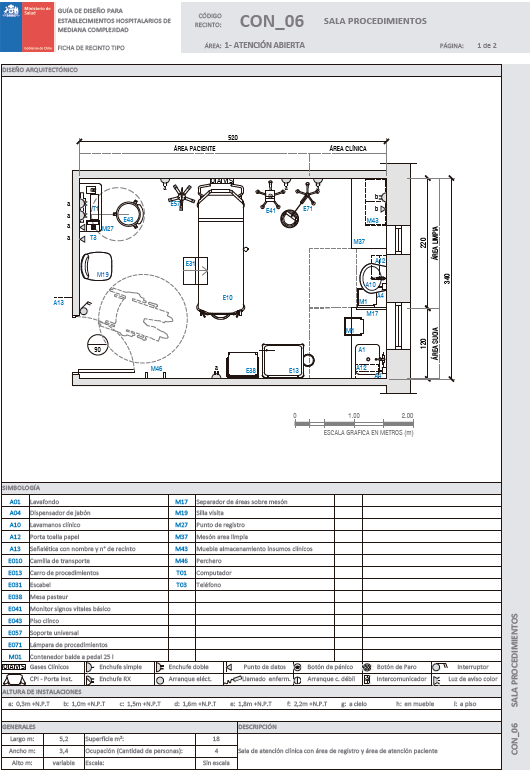 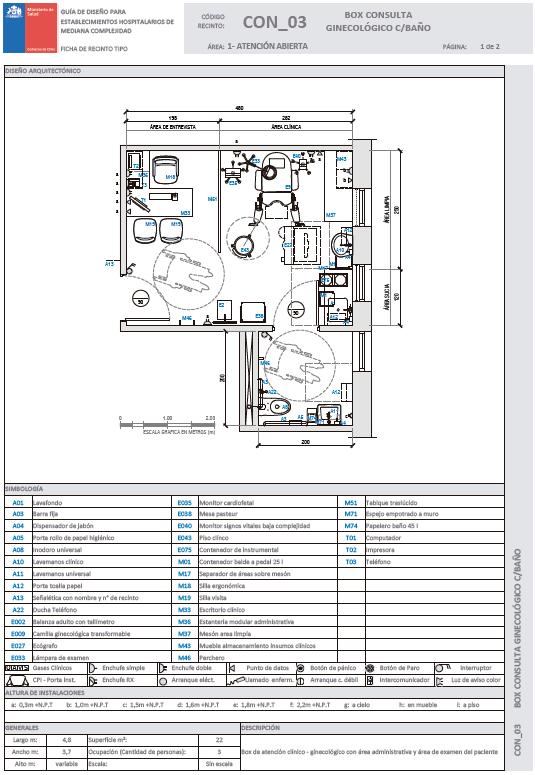 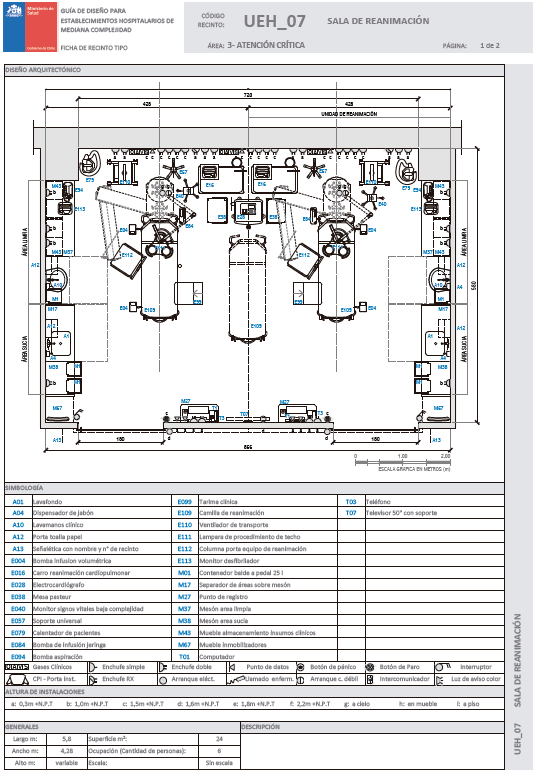 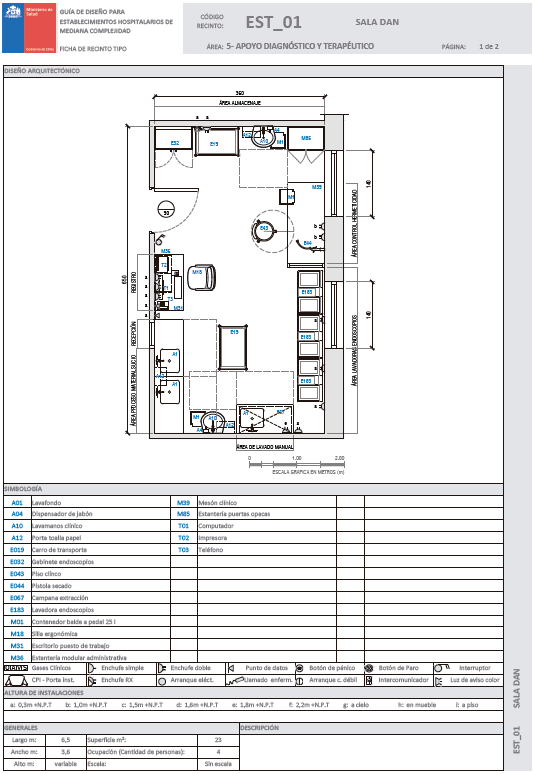 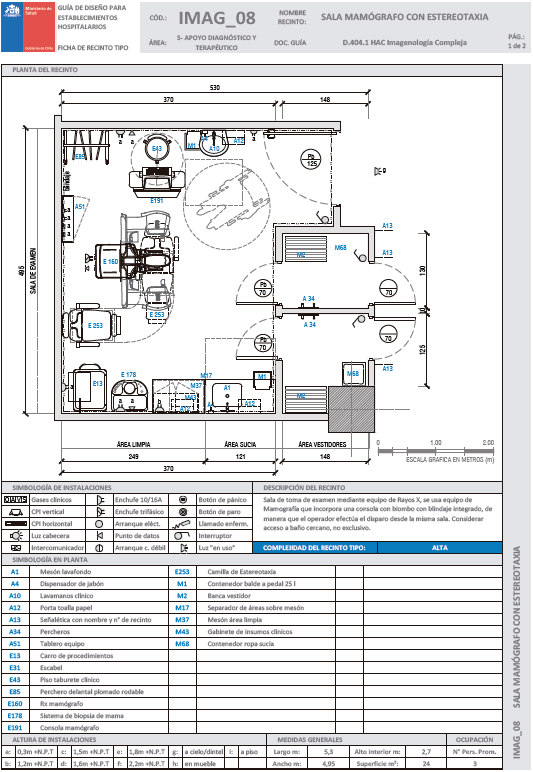 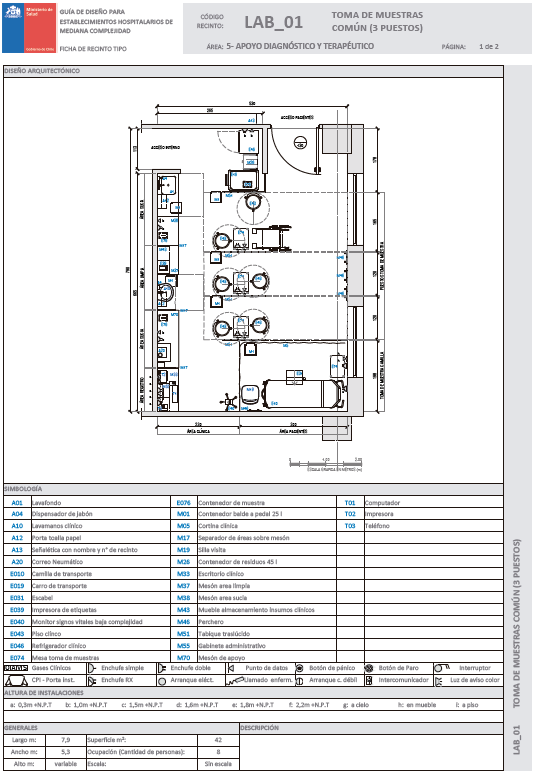 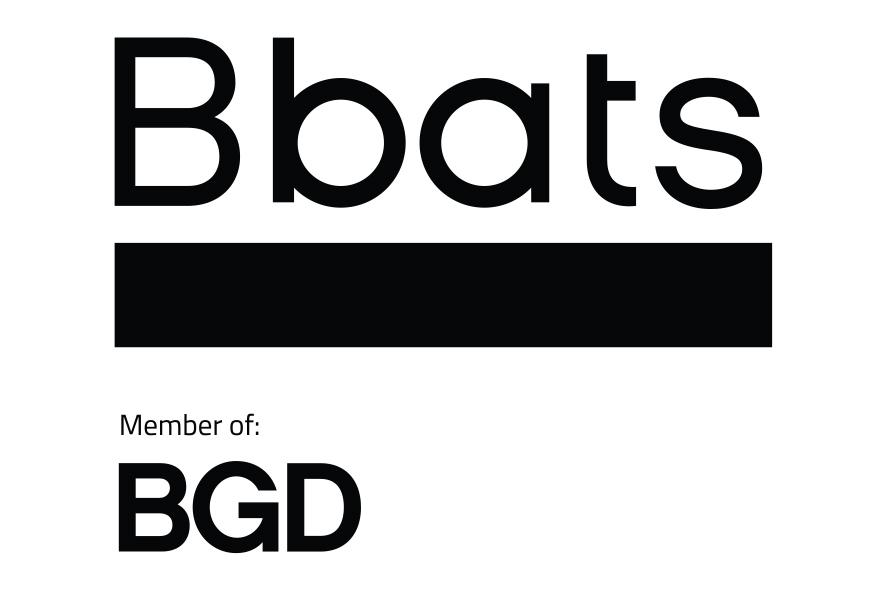 CONGRESO DE ARQUITECTURA HOSPITALARIA
21 y 22 de noviembre                                                                                                  Santiago Chile
Concepto
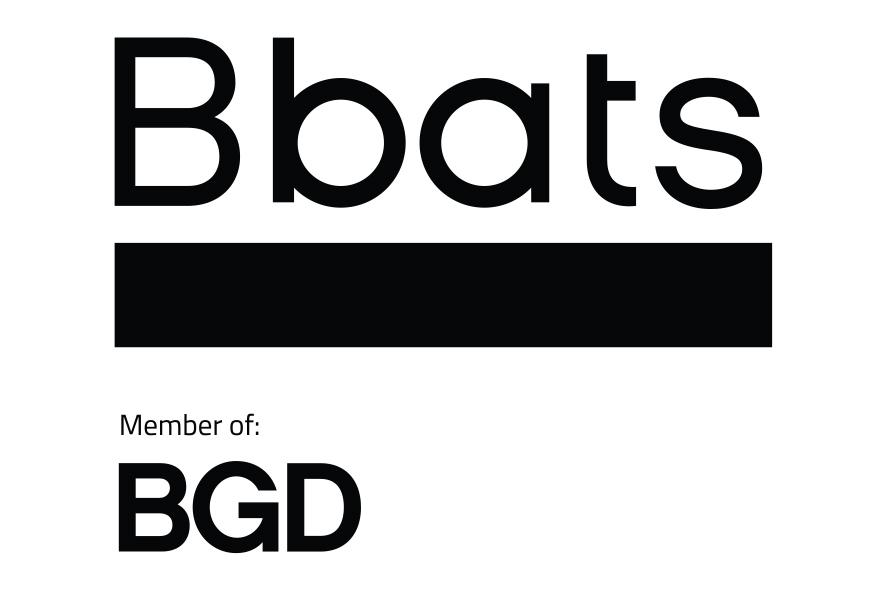 CONGRESO DE ARQUITECTURA HOSPITALARIA
21 y 22 de noviembre                                                                                                  Santiago Chile
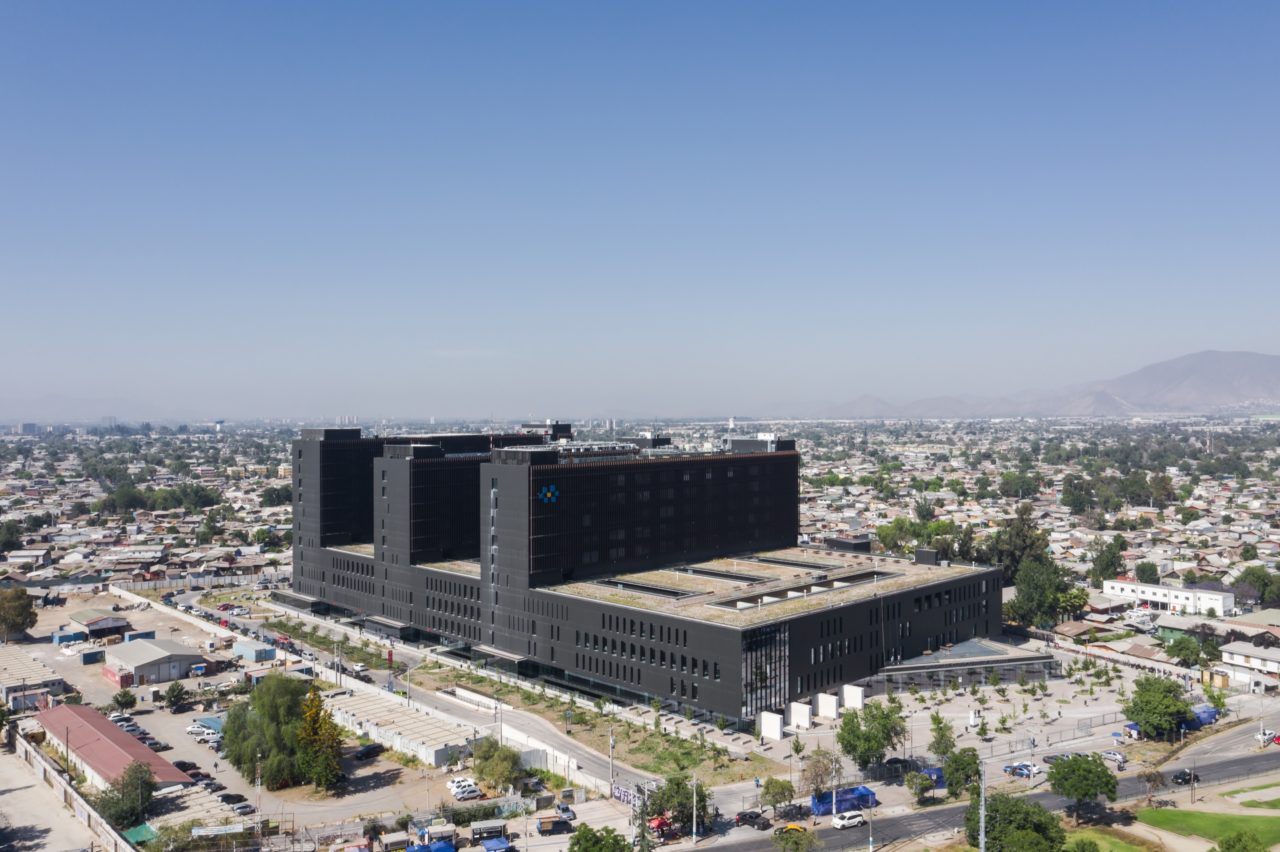 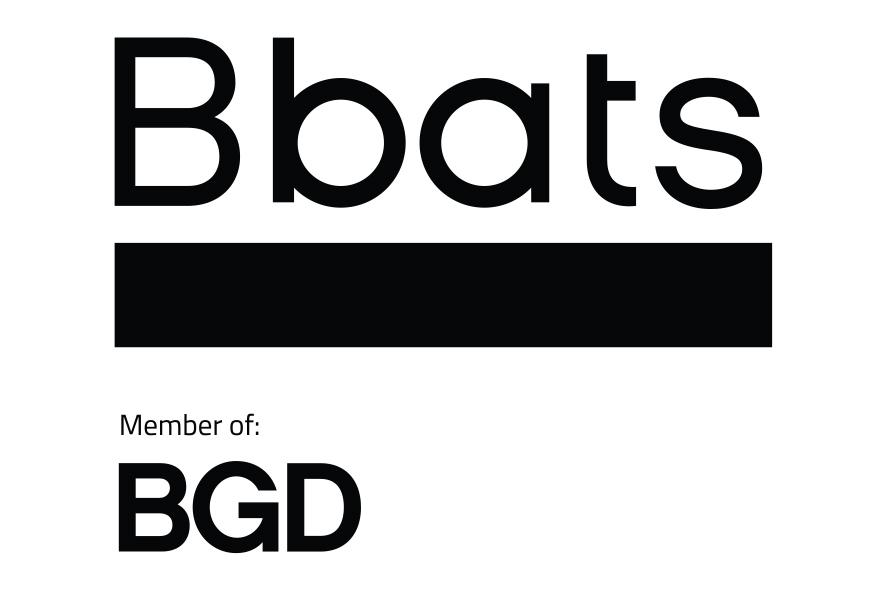 CONGRESO DE ARQUITECTURA HOSPITALARIA
21 y 22 de noviembre                                                                                                  Santiago Chile
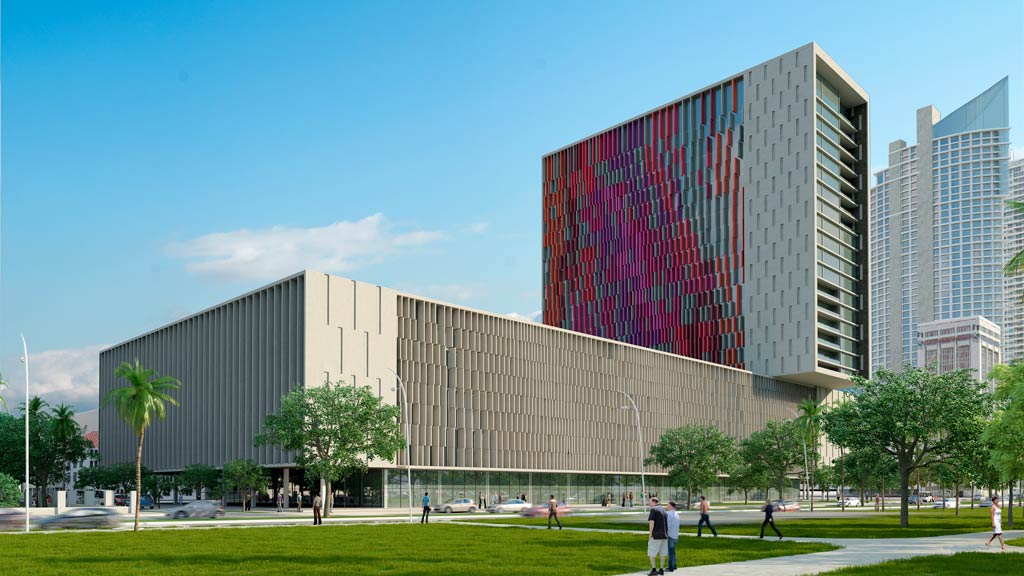 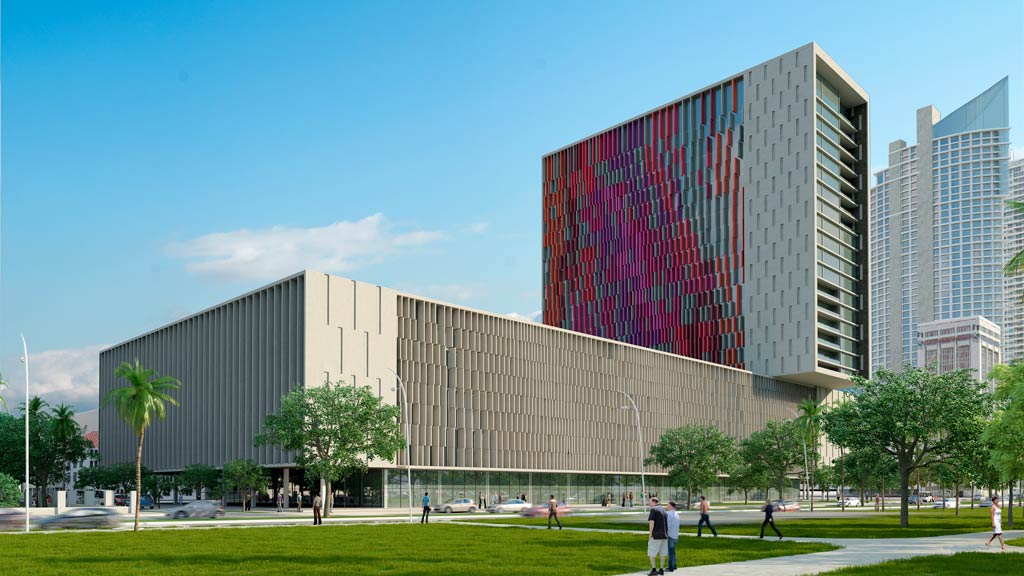 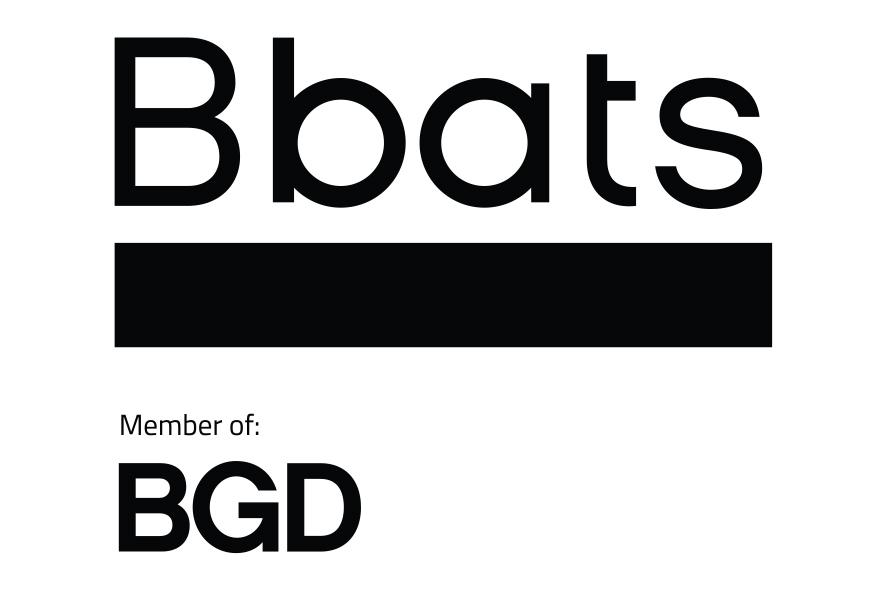 CONGRESO DE ARQUITECTURA HOSPITALARIA
21 y 22 de noviembre                                                                                                  Santiago Chile
Impacto urbano
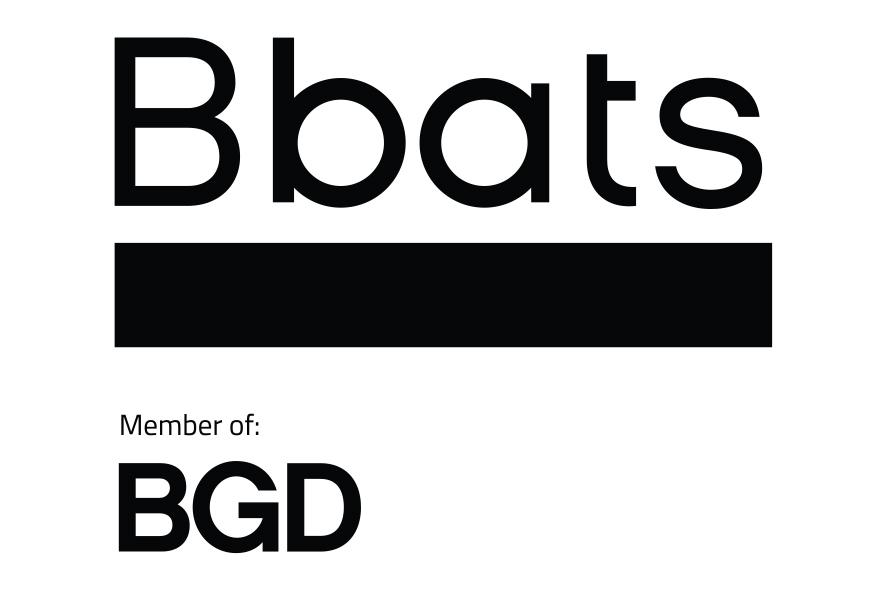 CONGRESO DE ARQUITECTURA HOSPITALARIA
21 y 22 de noviembre                                                                                                  Santiago Chile
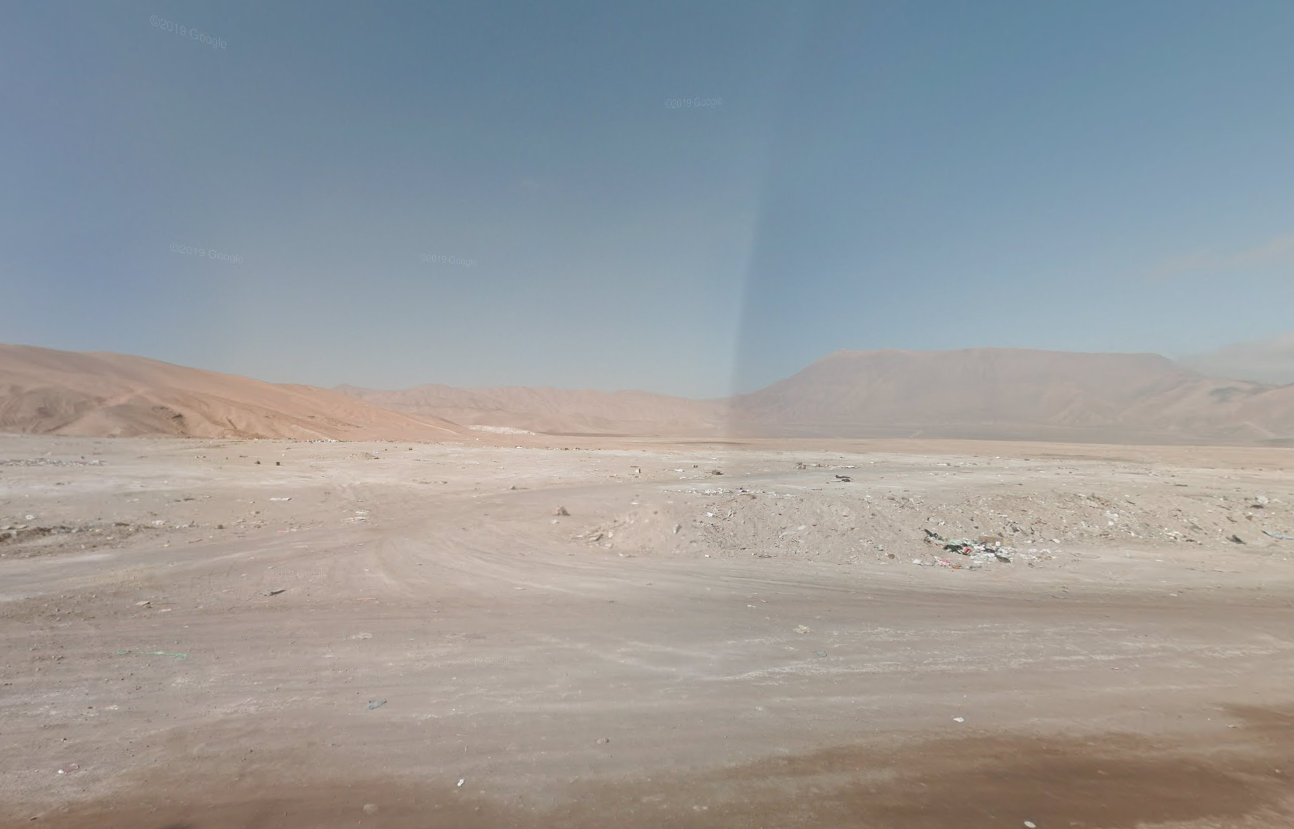 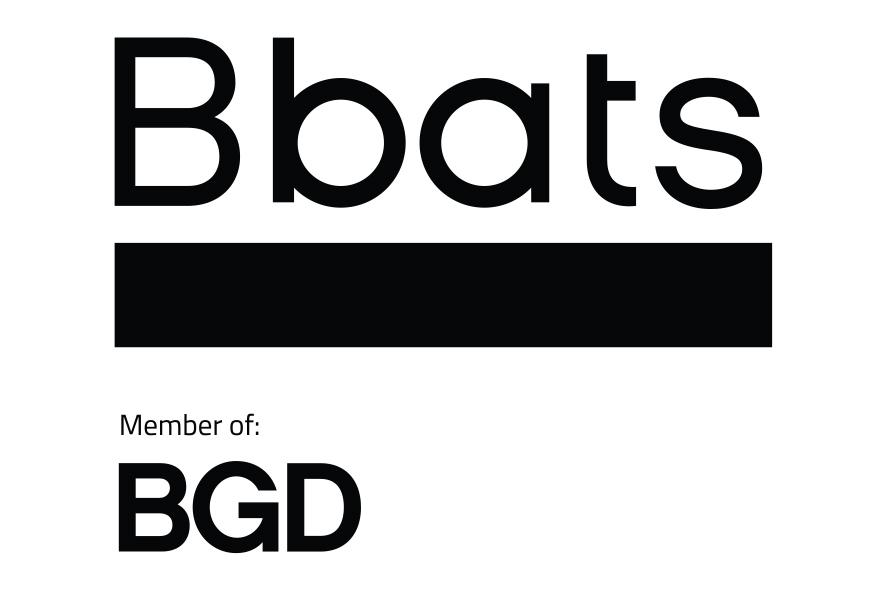 CONGRESO DE ARQUITECTURA HOSPITALARIA
21 y 22 de noviembre                                                                                                  Santiago Chile
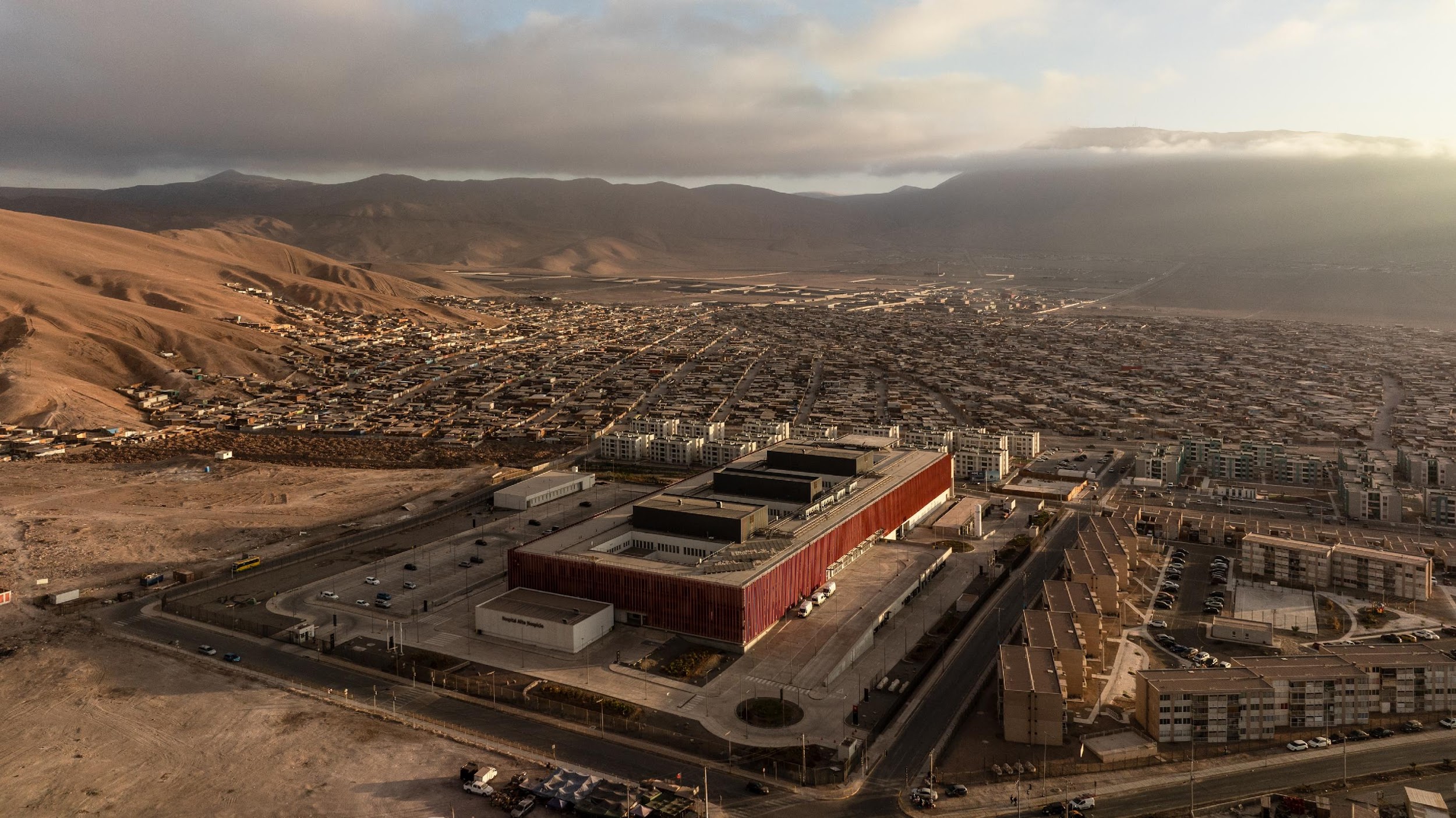 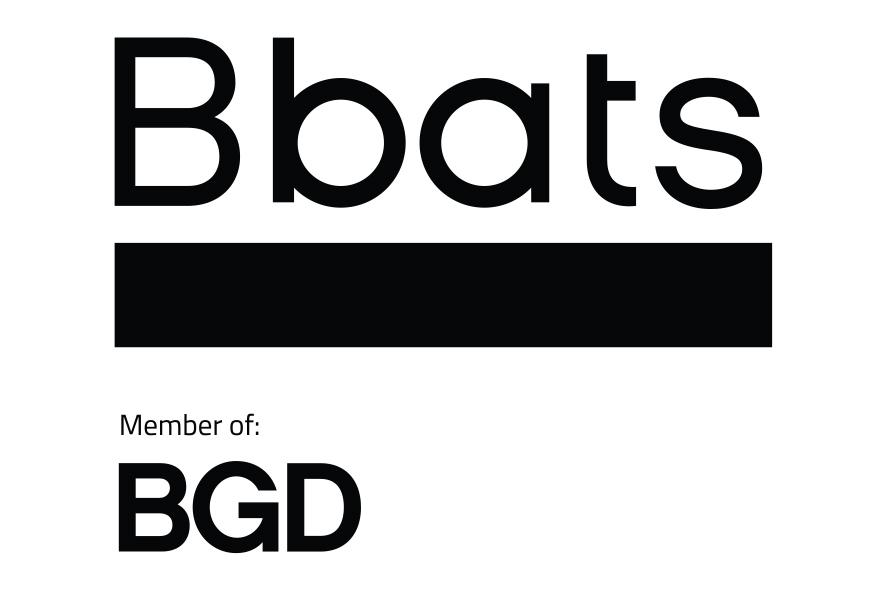 CONGRESO DE ARQUITECTURA HOSPITALARIA
21 y 22 de noviembre                                                                                                  Santiago Chile
¿Qué es lo que siente el paciente?
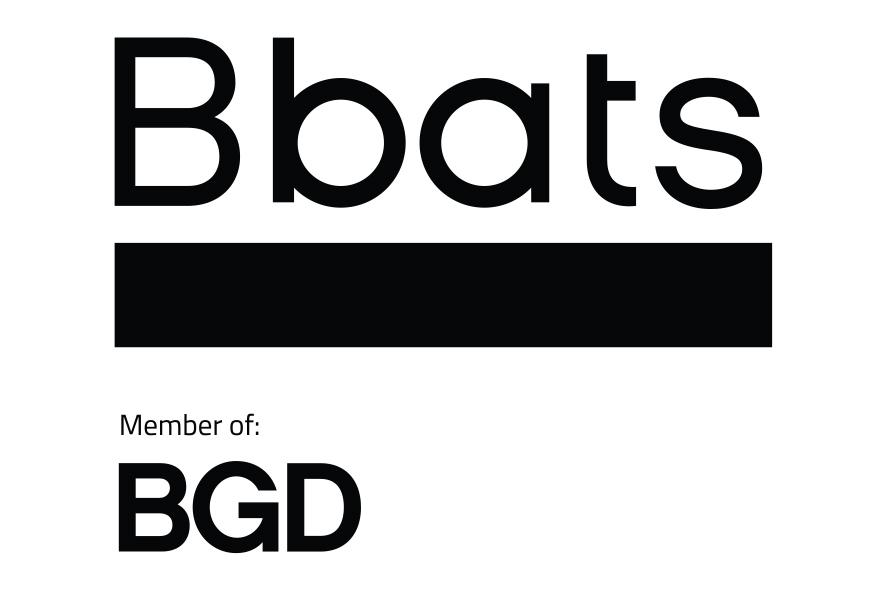 CONGRESO DE ARQUITECTURA HOSPITALARIA
21 y 22 de noviembre                                                                                                  Santiago Chile
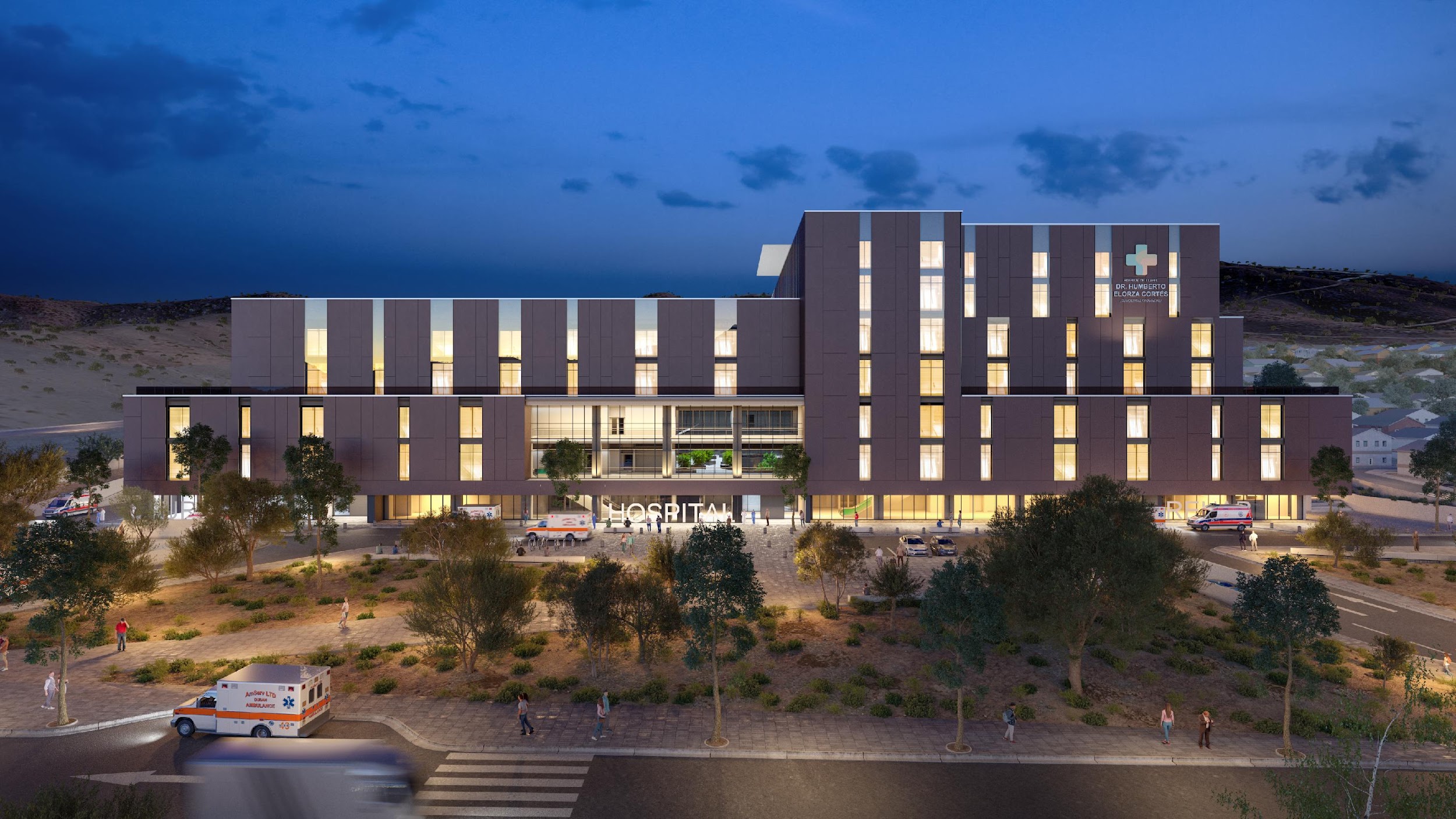 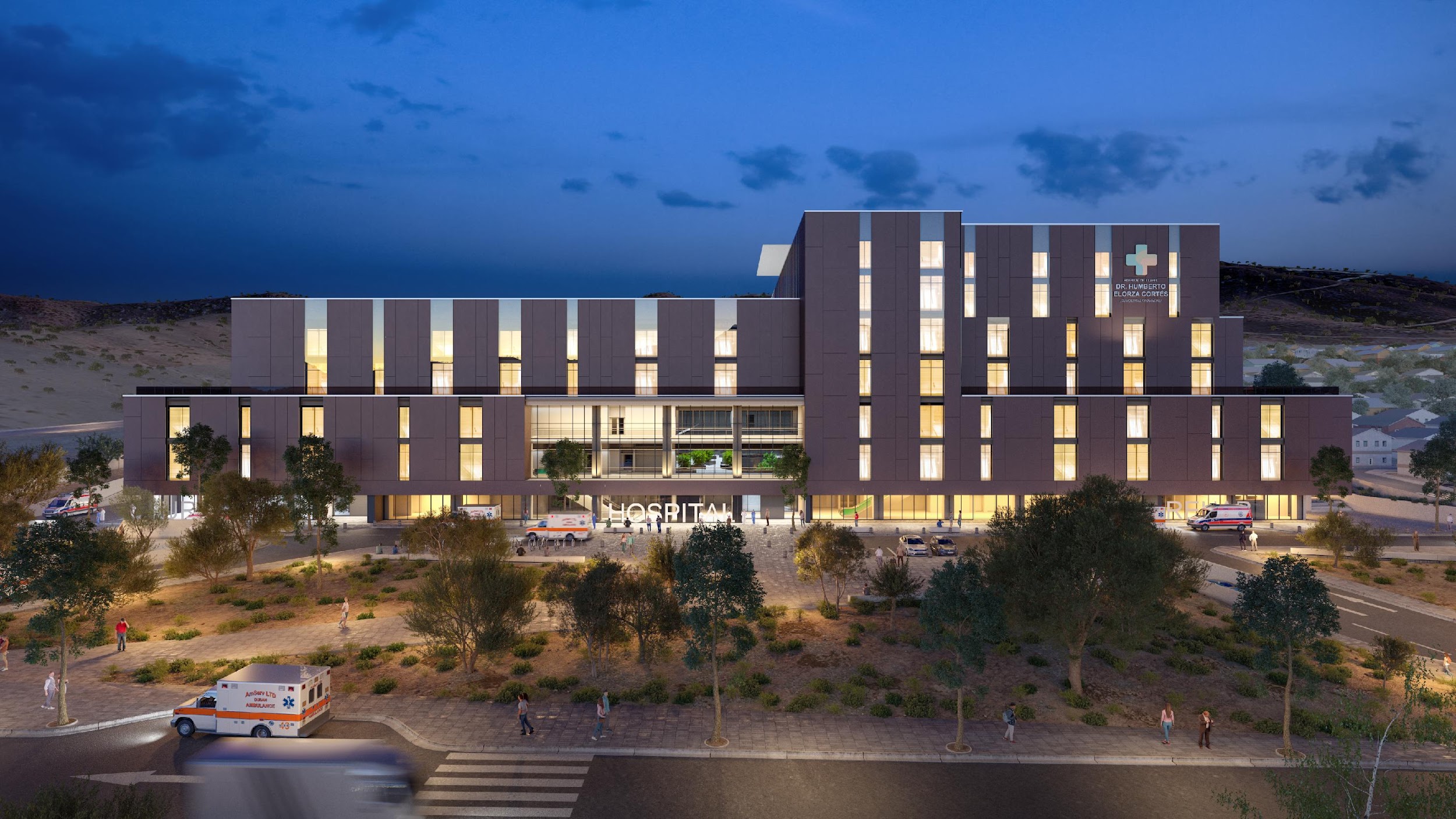 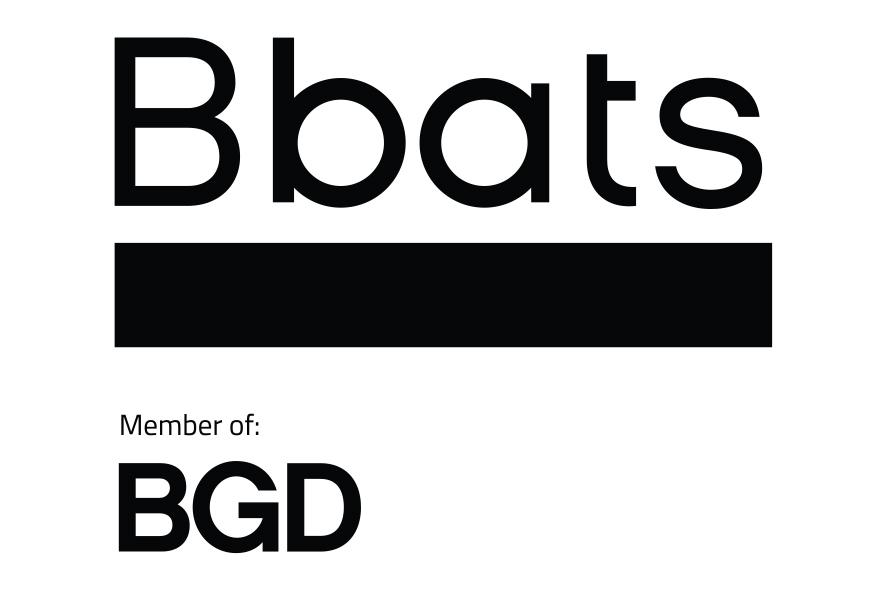 CONGRESO DE ARQUITECTURA HOSPITALARIA
21 y 22 de noviembre                                                                                                  Santiago Chile
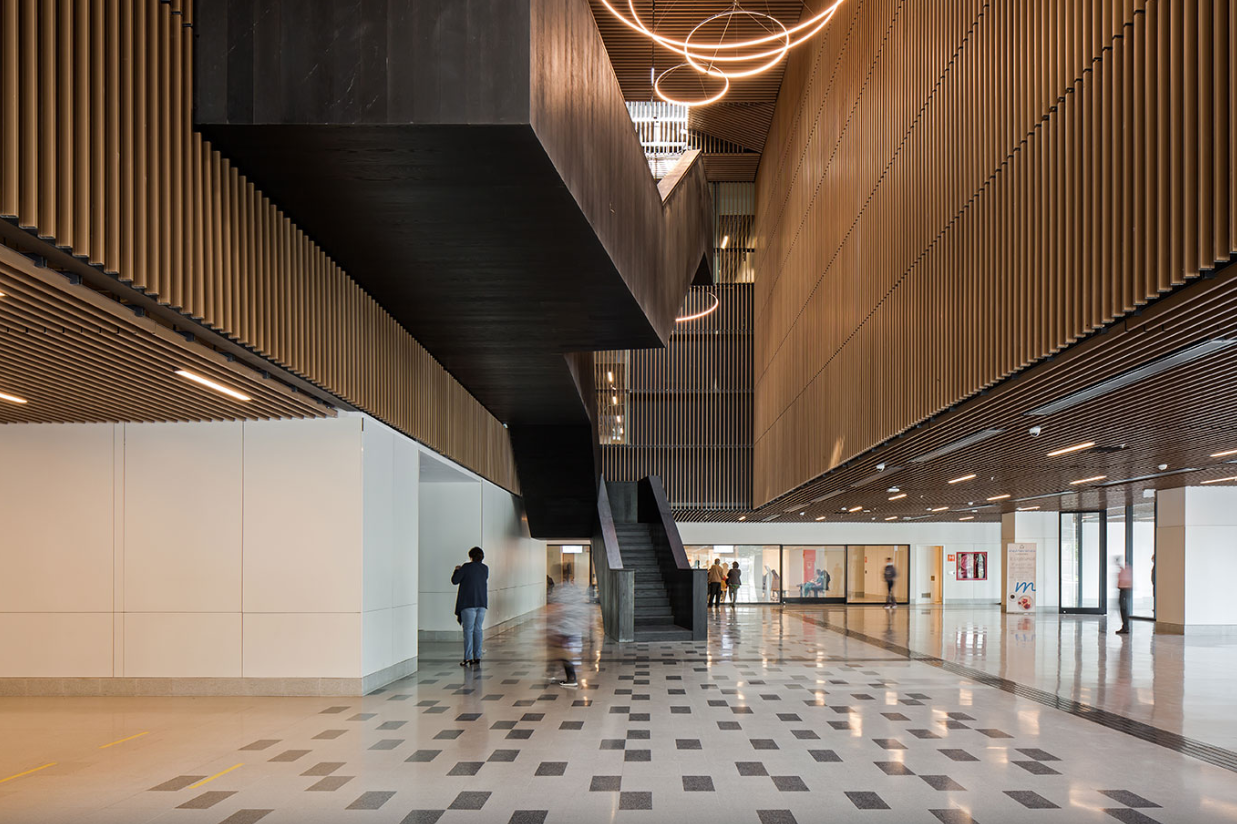 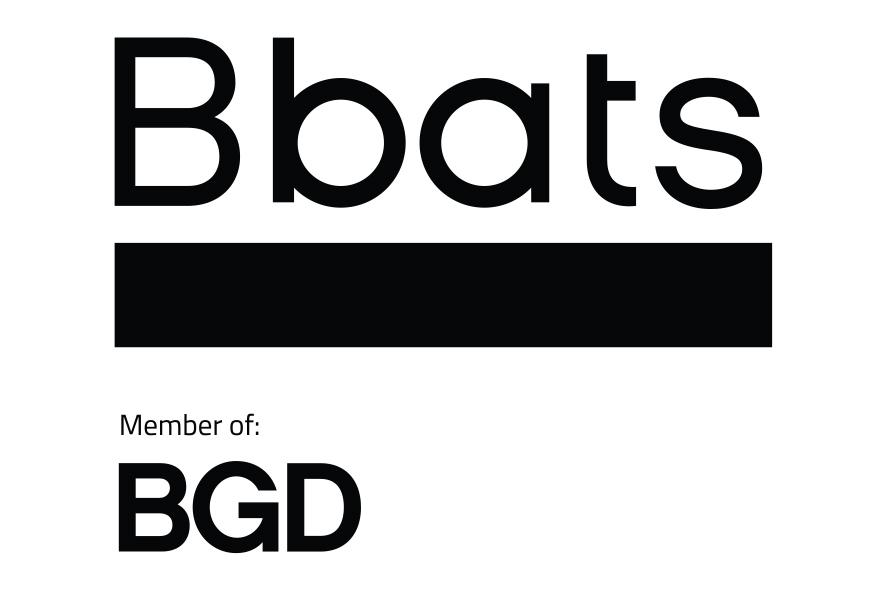 CONGRESO DE ARQUITECTURA HOSPITALARIA
21 y 22 de noviembre                                                                                                  Santiago Chile
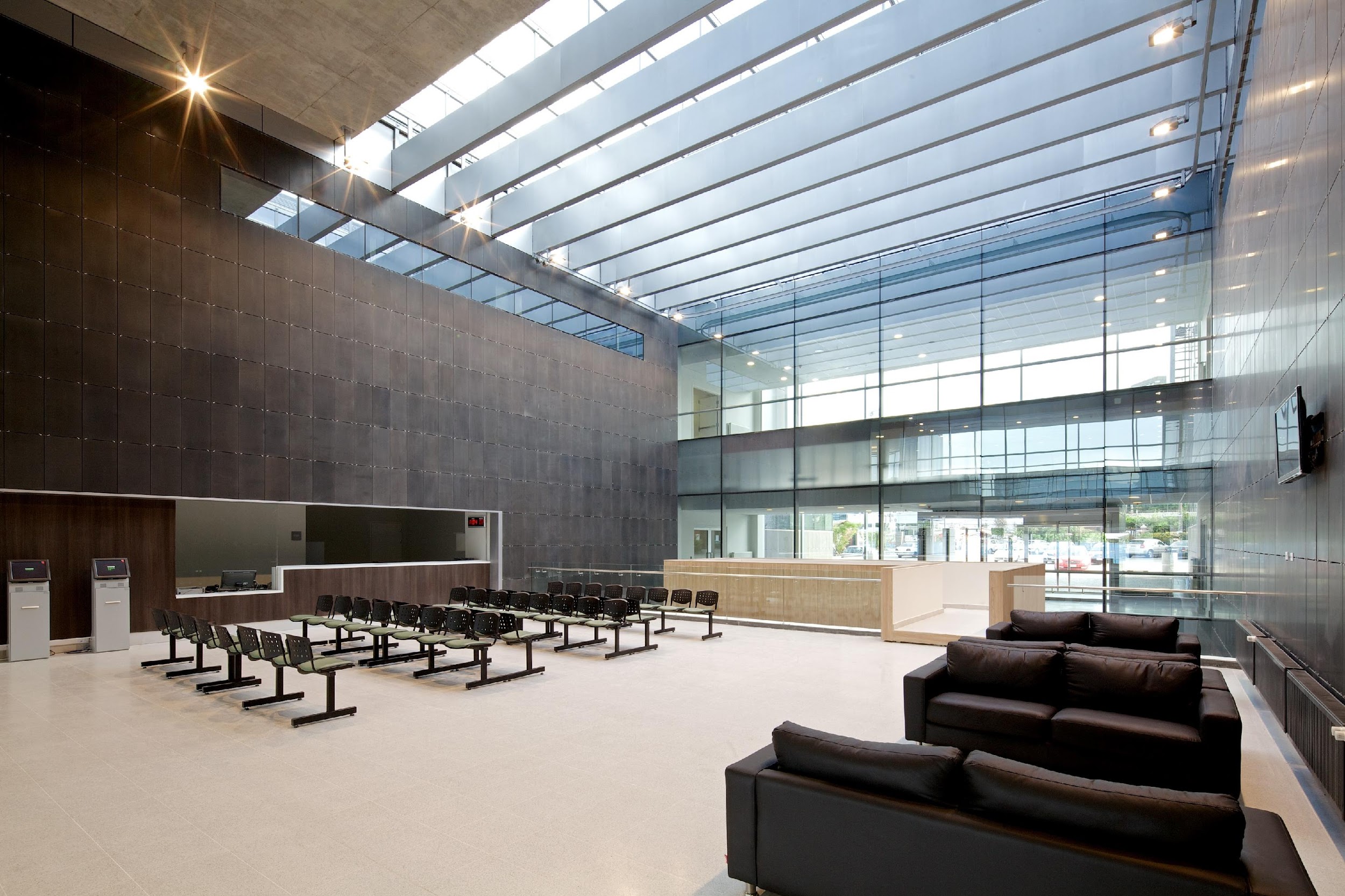 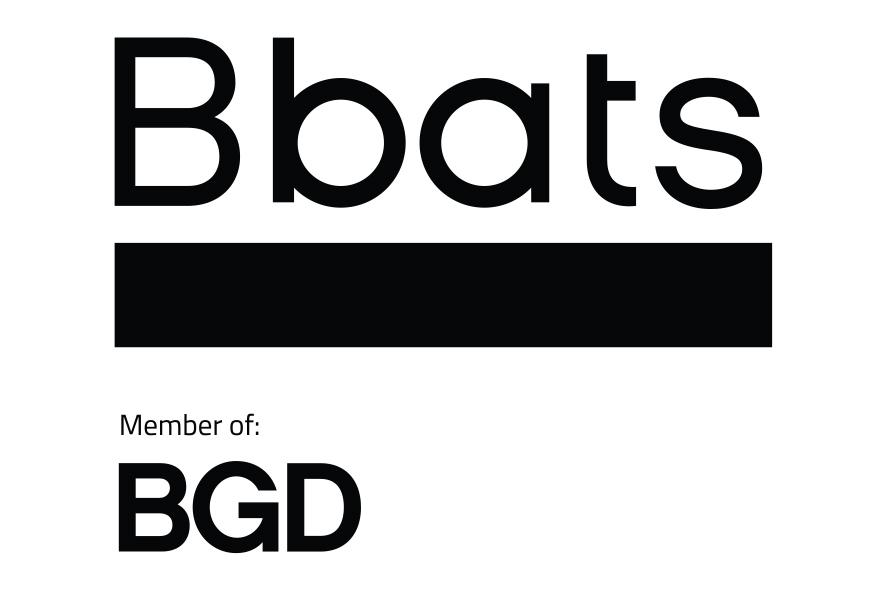 CONGRESO DE ARQUITECTURA HOSPITALARIA
21 y 22 de noviembre                                                                                                  Santiago Chile
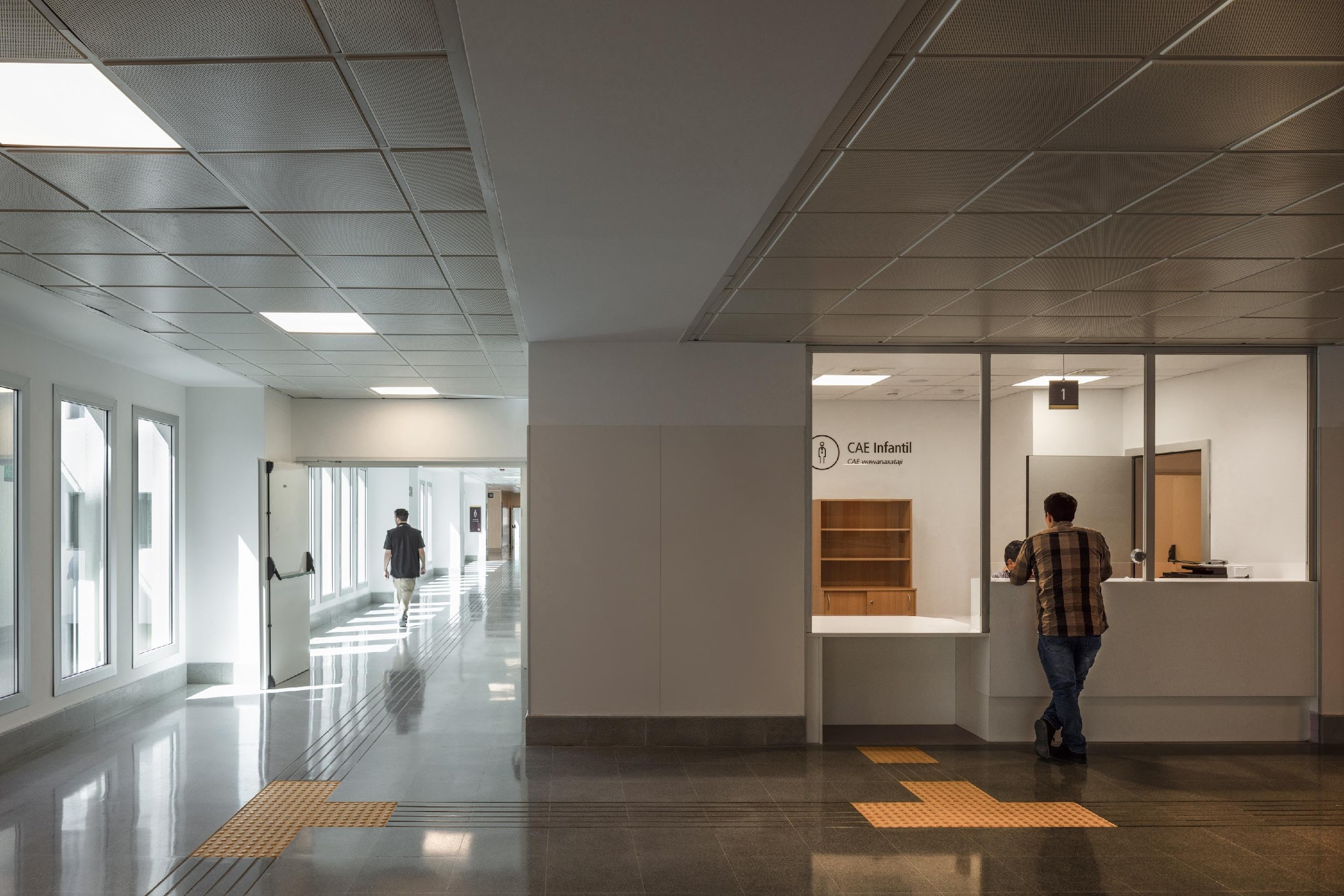 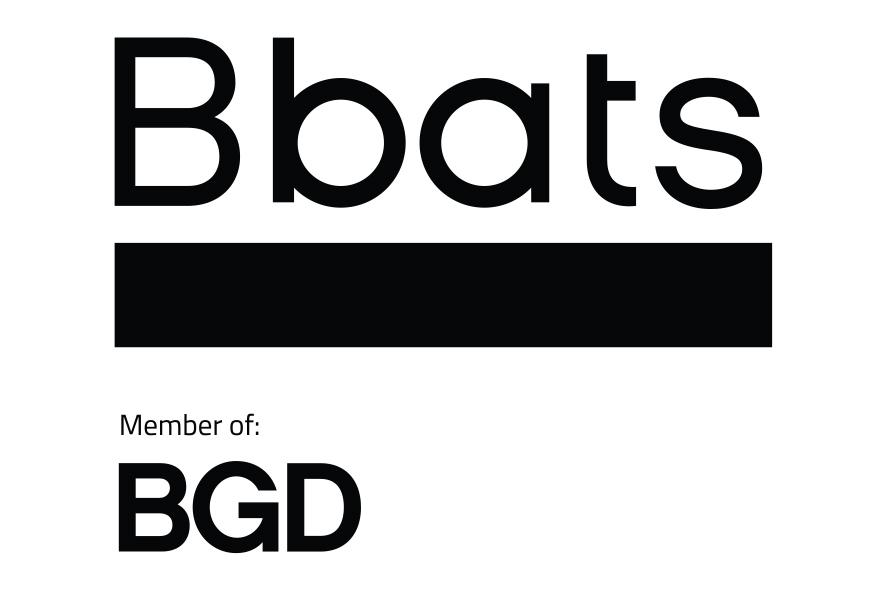 CONGRESO DE ARQUITECTURA HOSPITALARIA
21 y 22 de noviembre                                                                                                  Santiago Chile
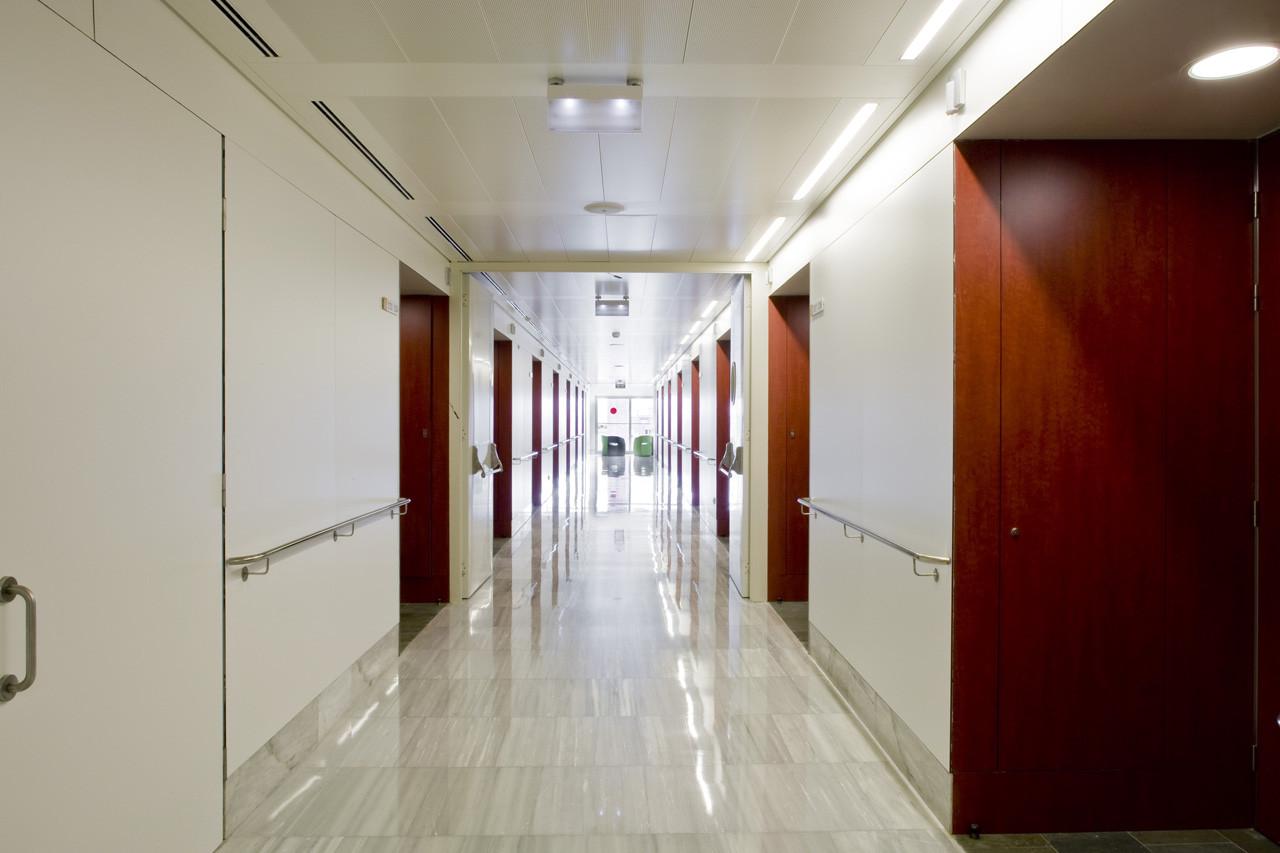 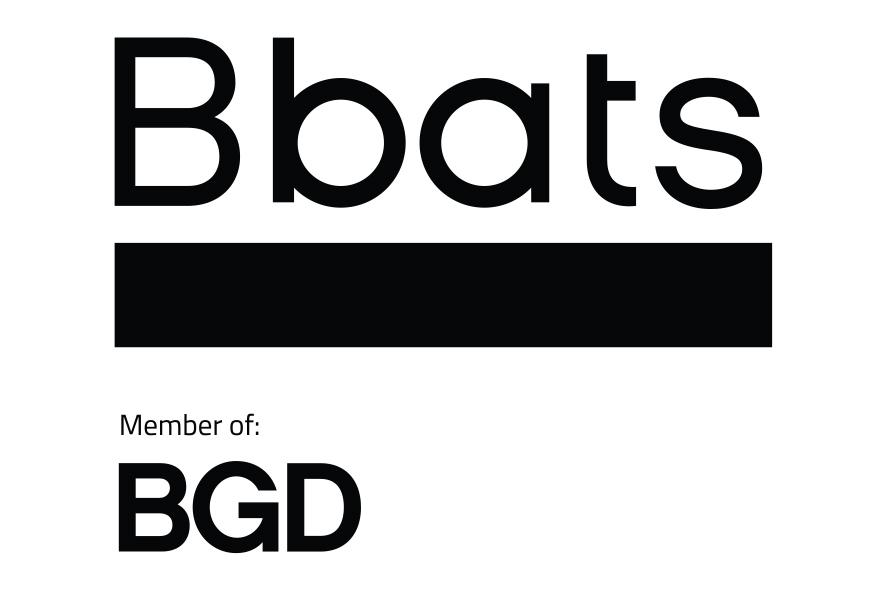 CONGRESO DE ARQUITECTURA HOSPITALARIA
21 y 22 de noviembre                                                                                                  Santiago Chile
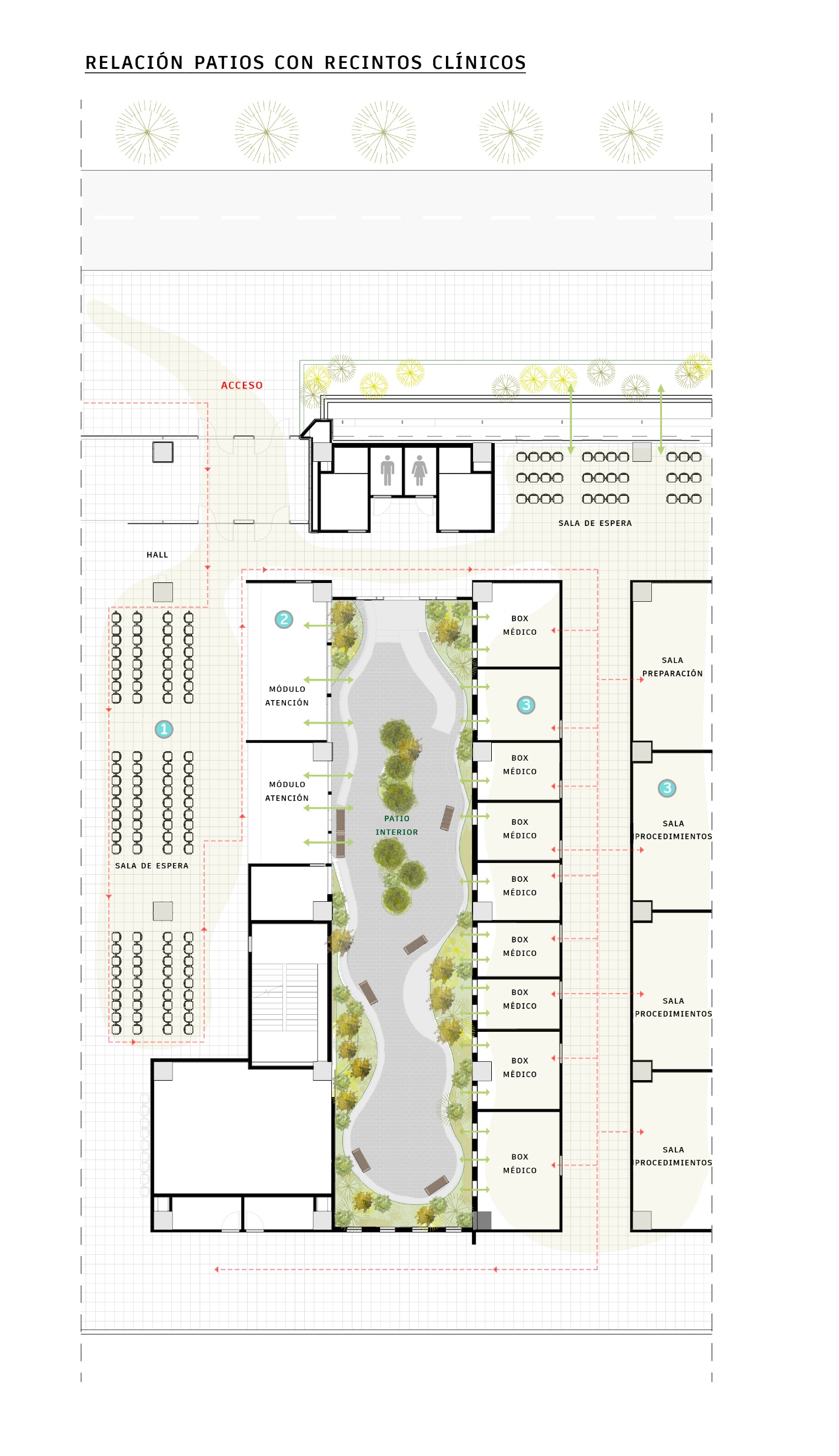 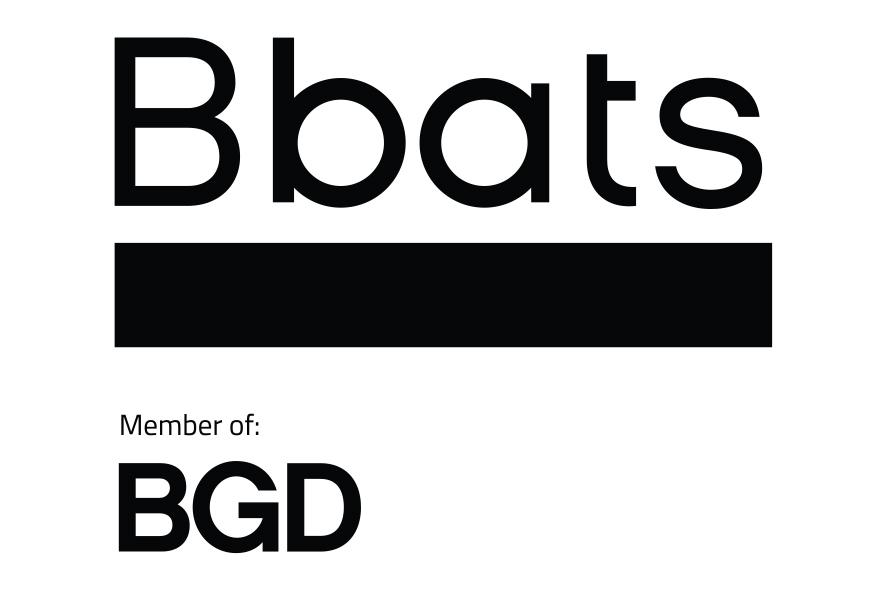 CONGRESO DE ARQUITECTURA HOSPITALARIA
21 y 22 de noviembre                                                                                                  Santiago Chile
Espacios donde está el paciente
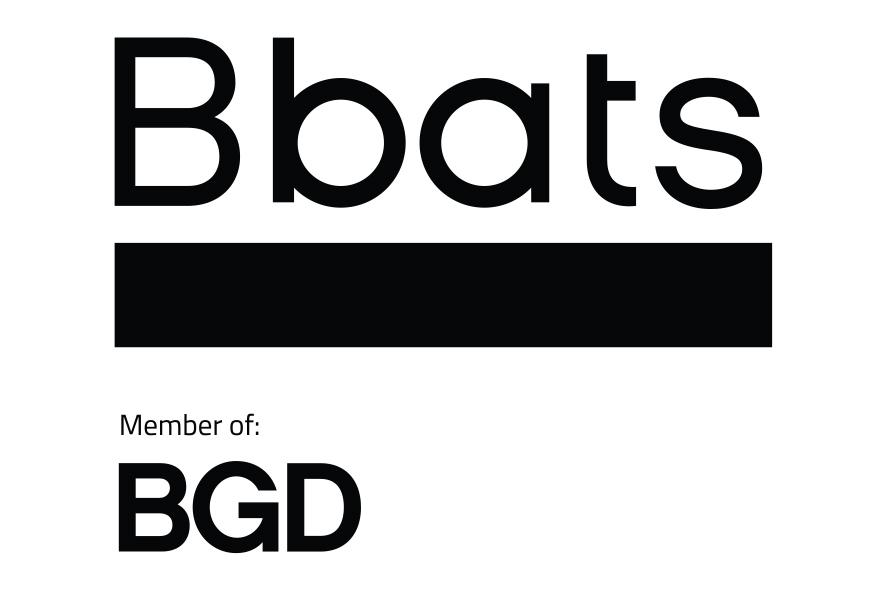 CONGRESO DE ARQUITECTURA HOSPITALARIA
21 y 22 de noviembre                                                                                                  Santiago Chile
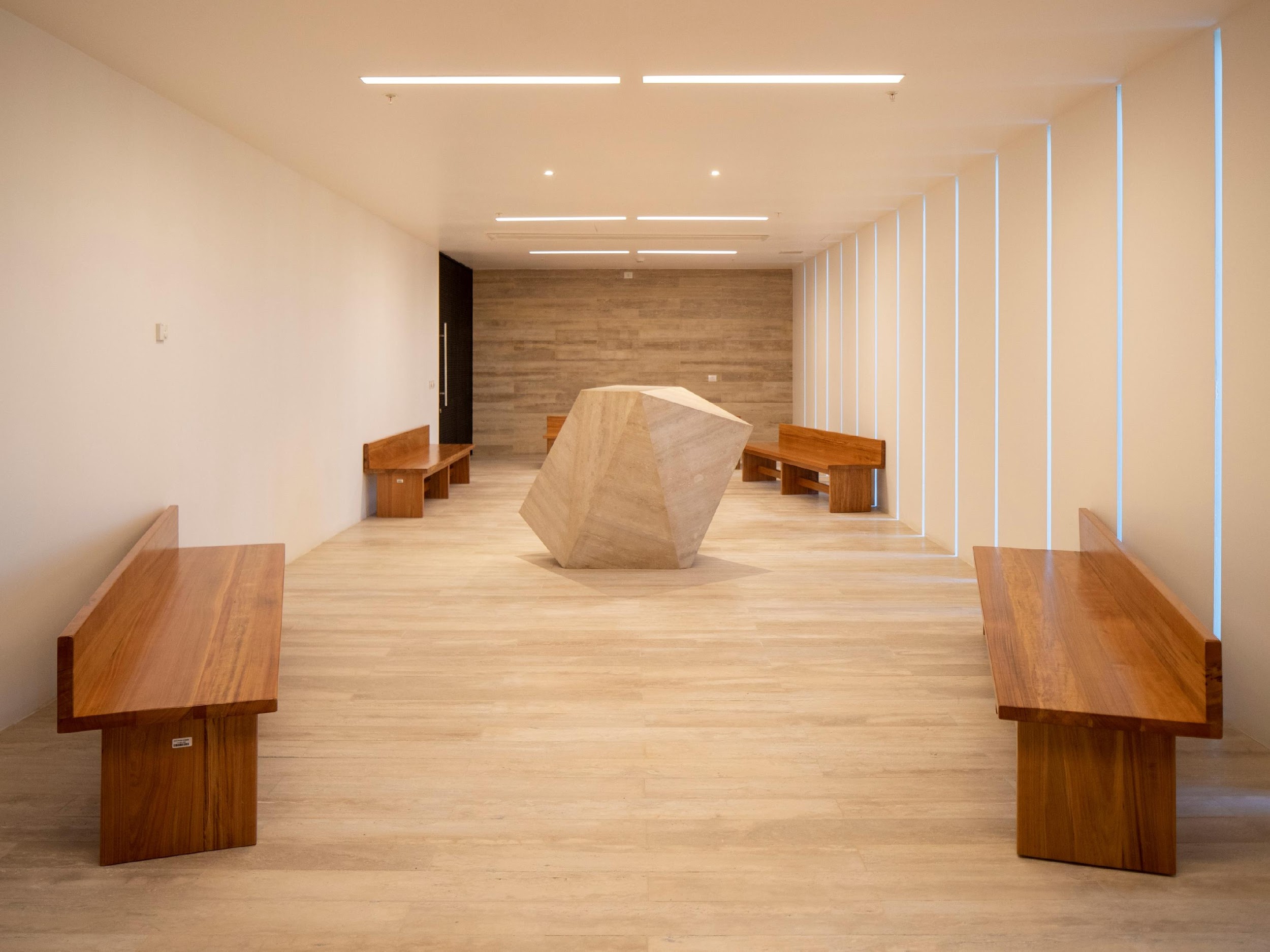 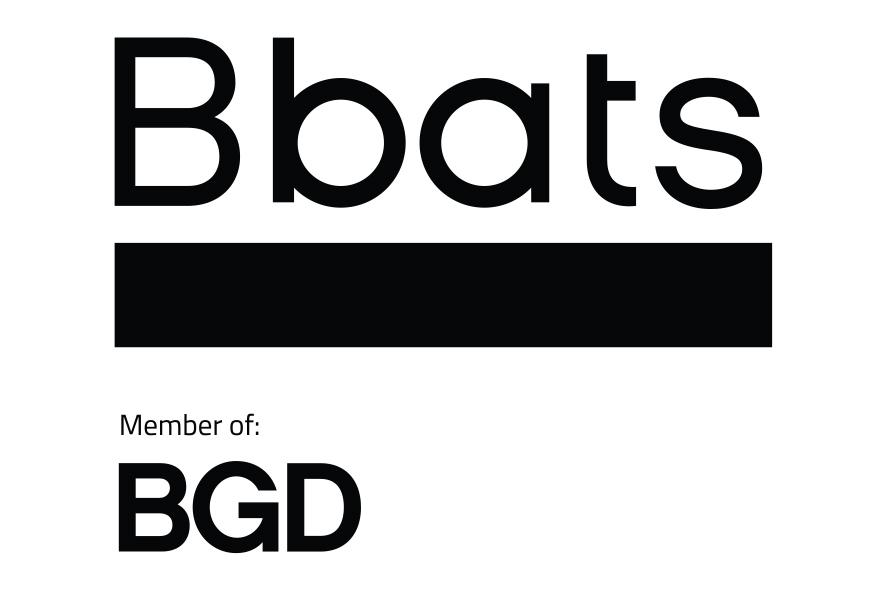 CONGRESO DE ARQUITECTURA HOSPITALARIA
21 y 22 de noviembre                                                                                                  Santiago Chile
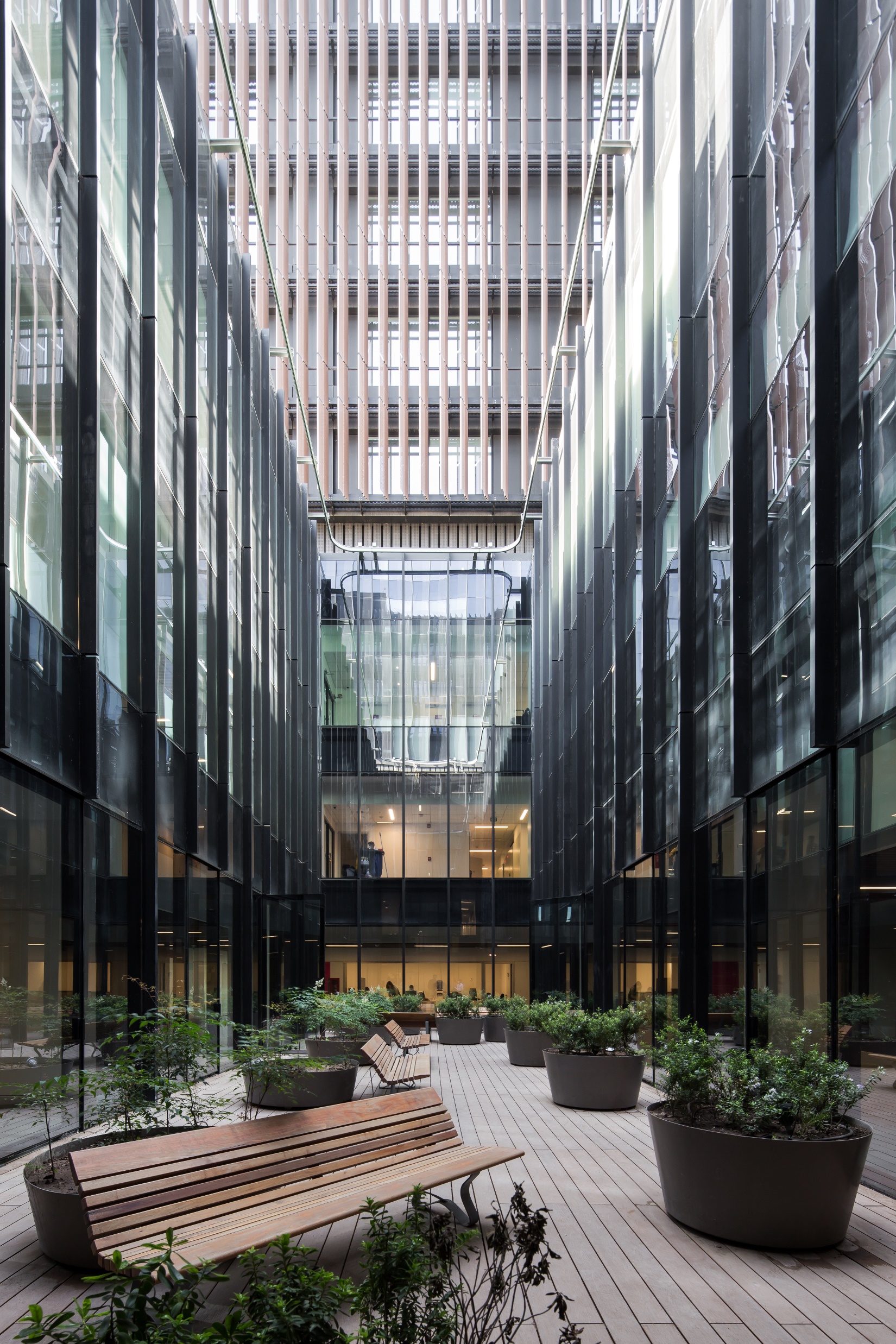 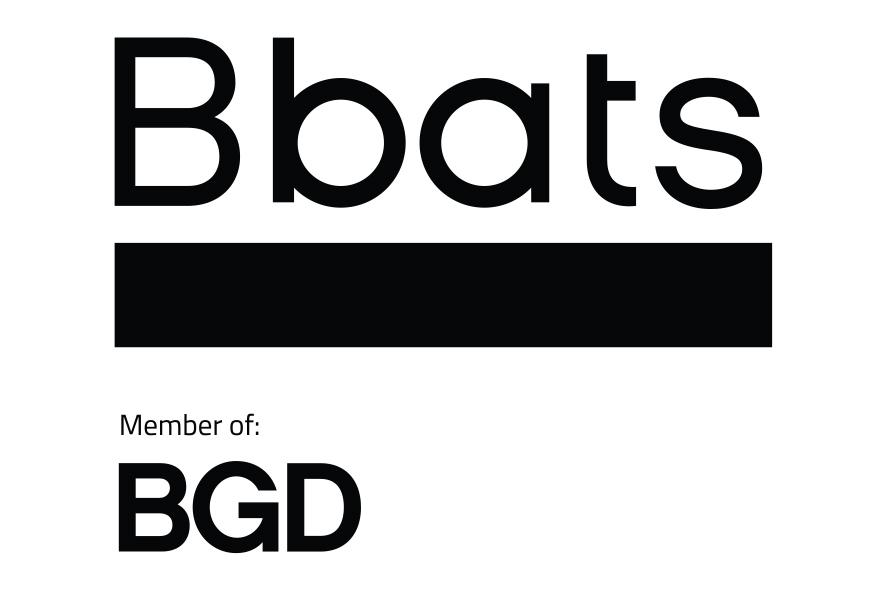 CONGRESO DE ARQUITECTURA HOSPITALARIA
21 y 22 de noviembre                                                                                                  Santiago Chile
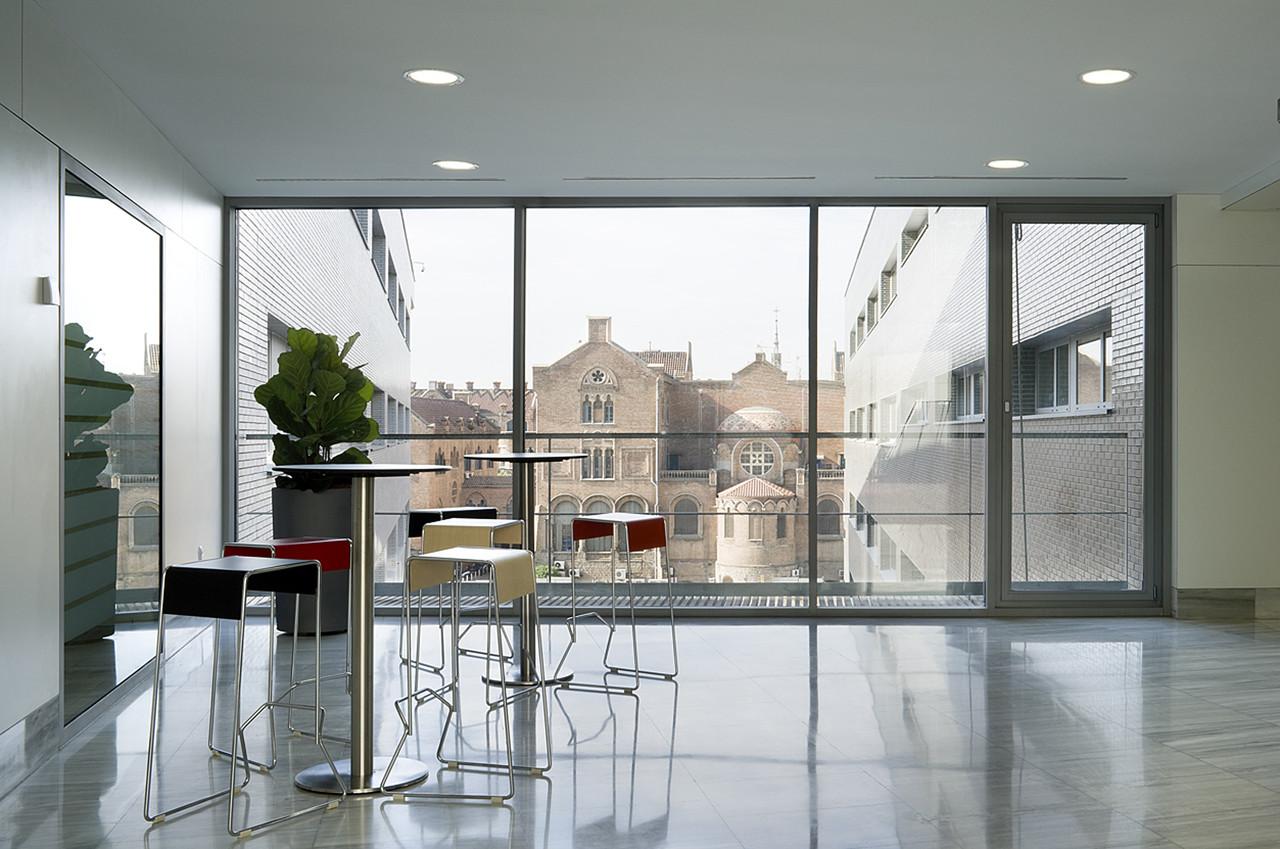 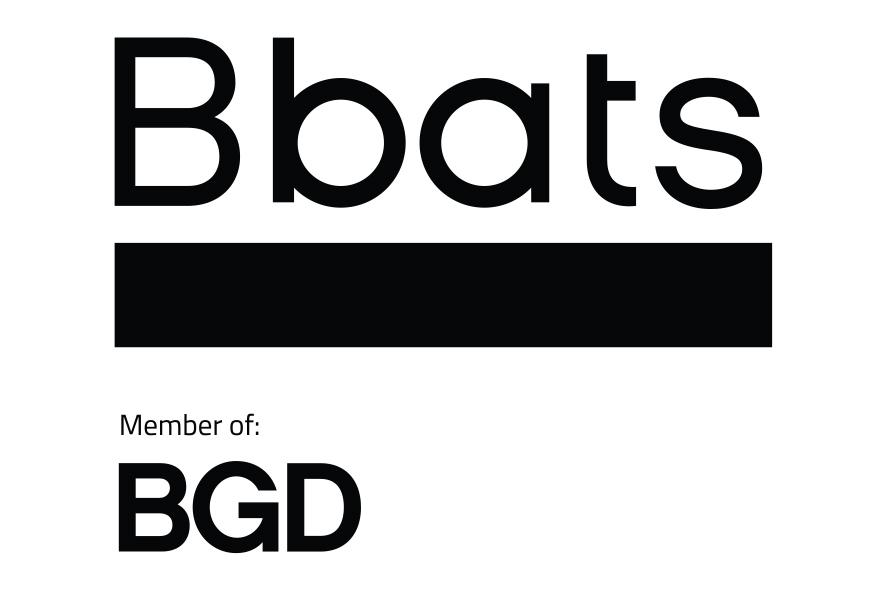 CONGRESO DE ARQUITECTURA HOSPITALARIA
21 y 22 de noviembre                                                                                                  Santiago Chile
Conclusión
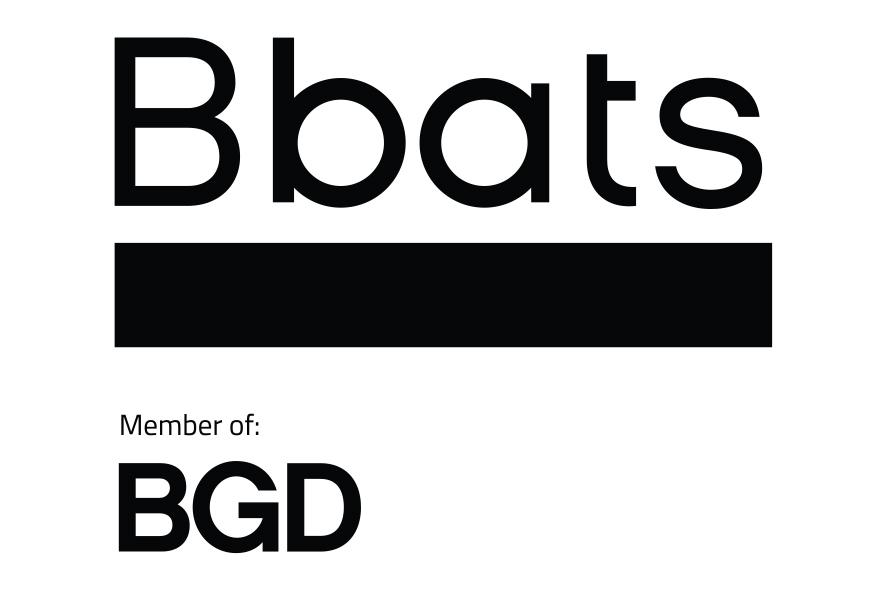 CONGRESO DE ARQUITECTURA HOSPITALARIA
21 y 22 de noviembre                                                                                                  Santiago Chile